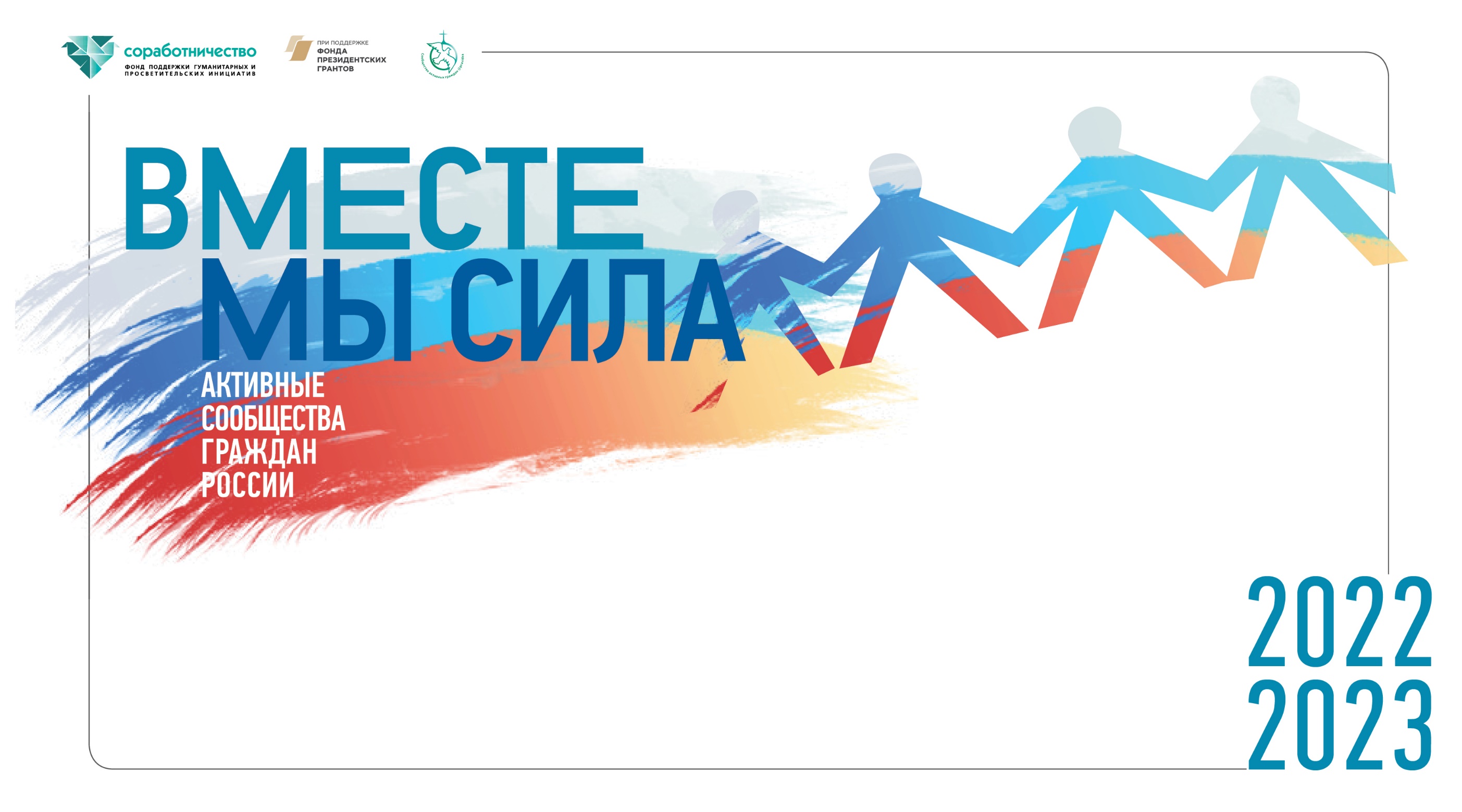 Приемы ТРИЗ в деятельности НКО
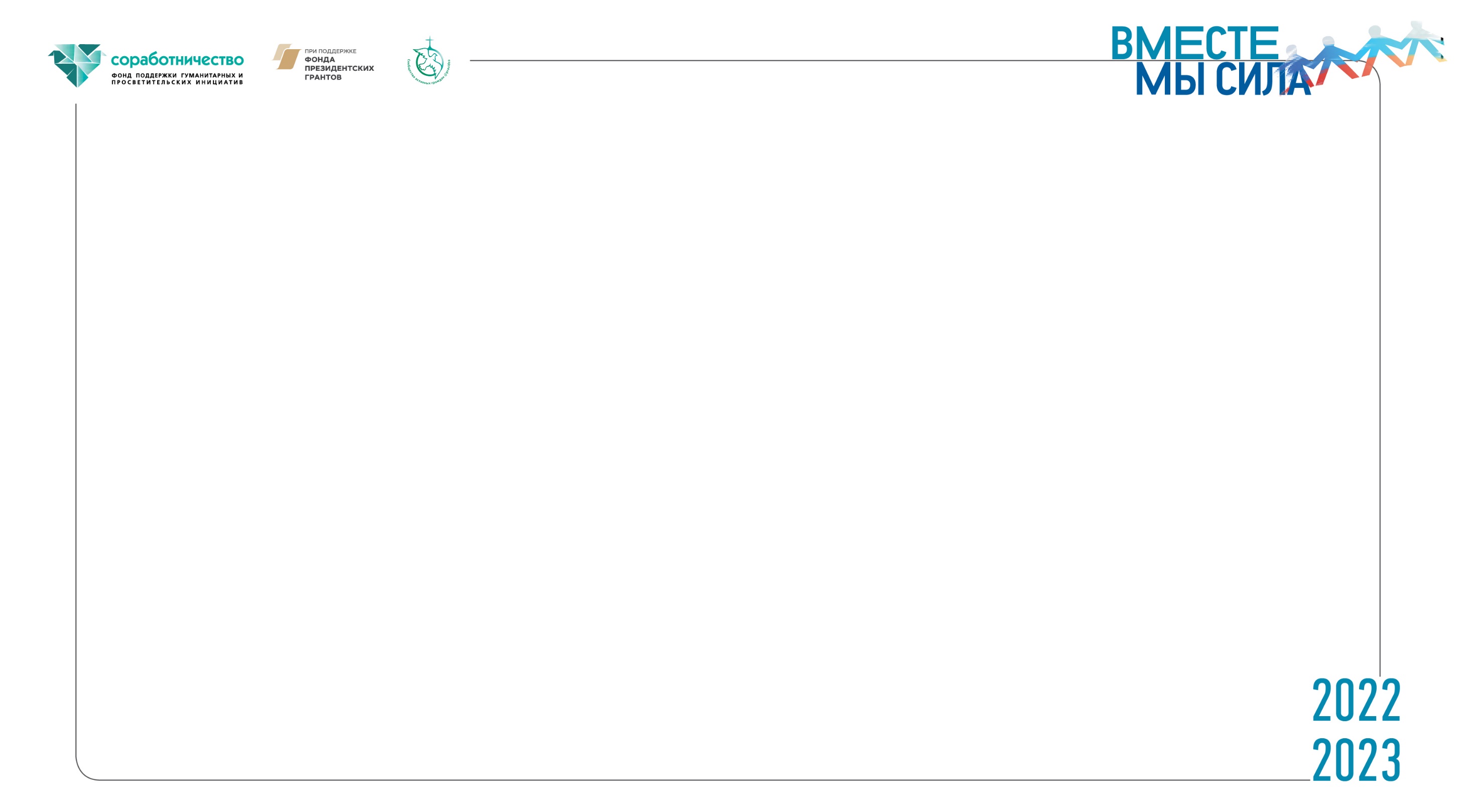 Идея проекта
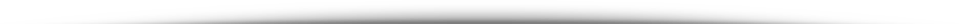 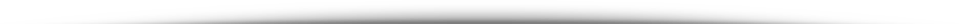 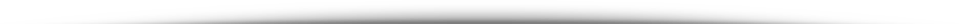 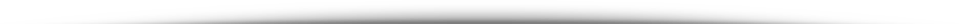 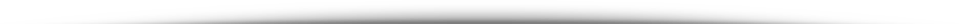 Анализ собственного опыта
Опыт других организаций
Свой творческий потенциал
Целевая группа
Партнеры
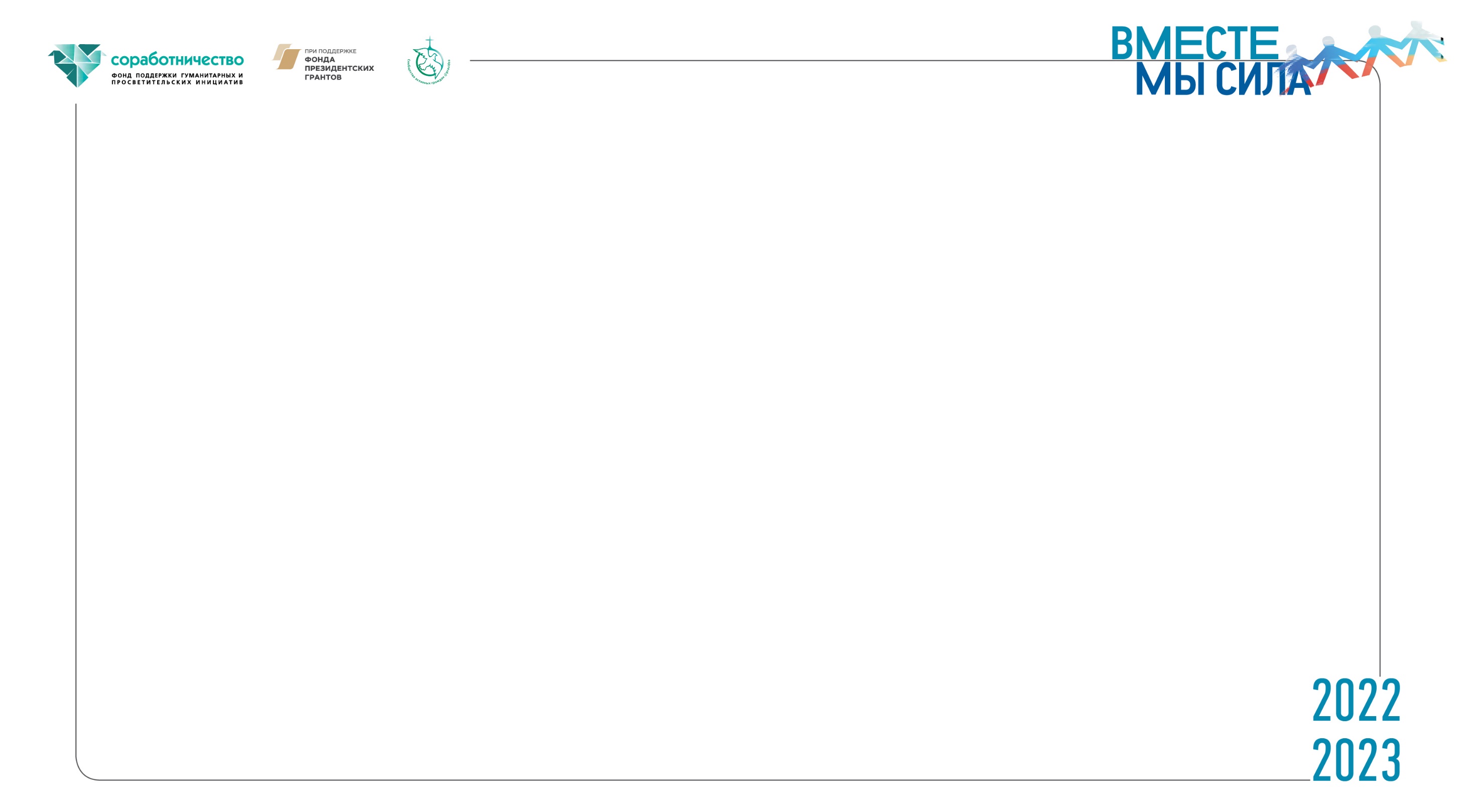 Задачи
Как поймать тигра в клетку?
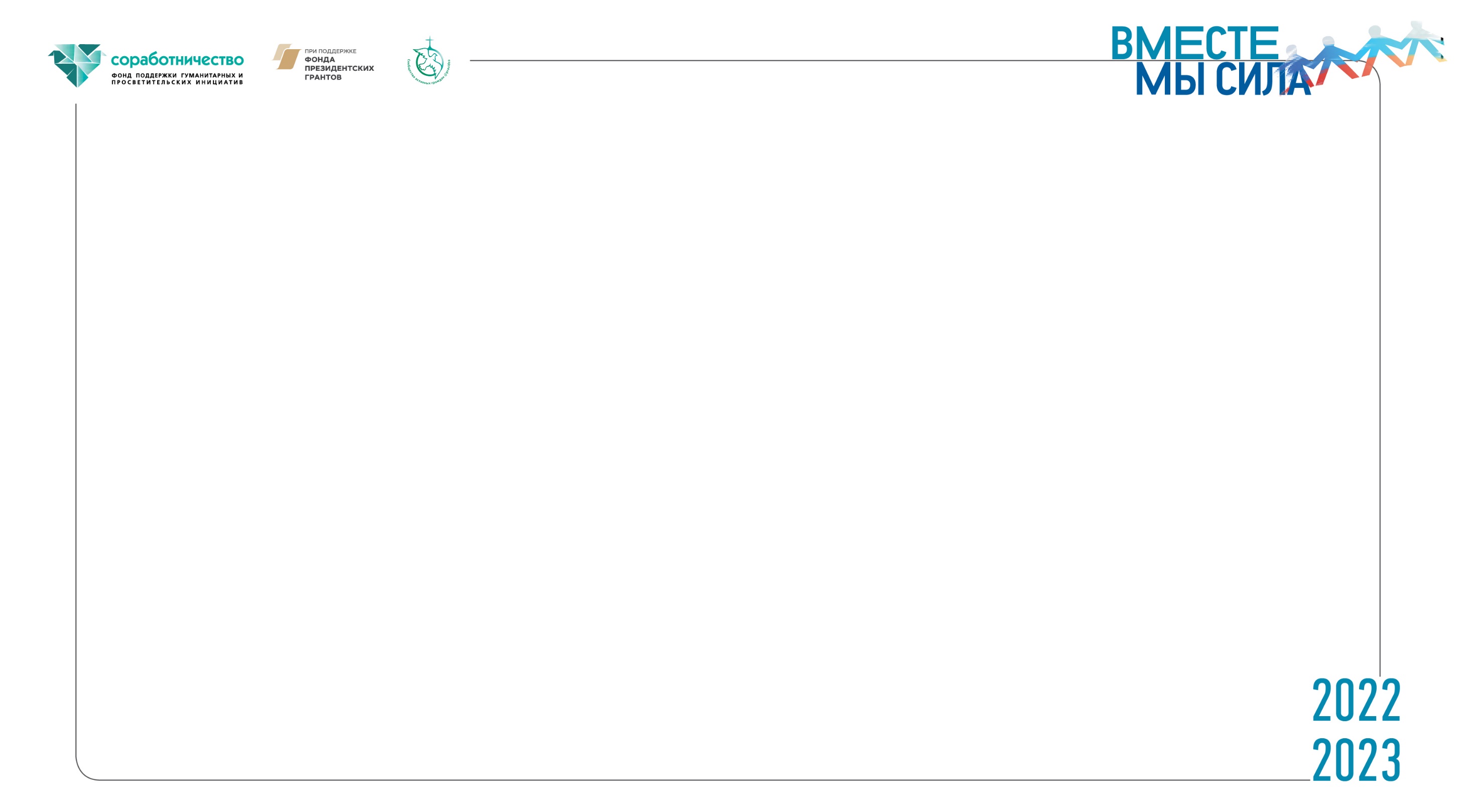 Задачи
Как записать строчку цифр 5, не отрывая руки?
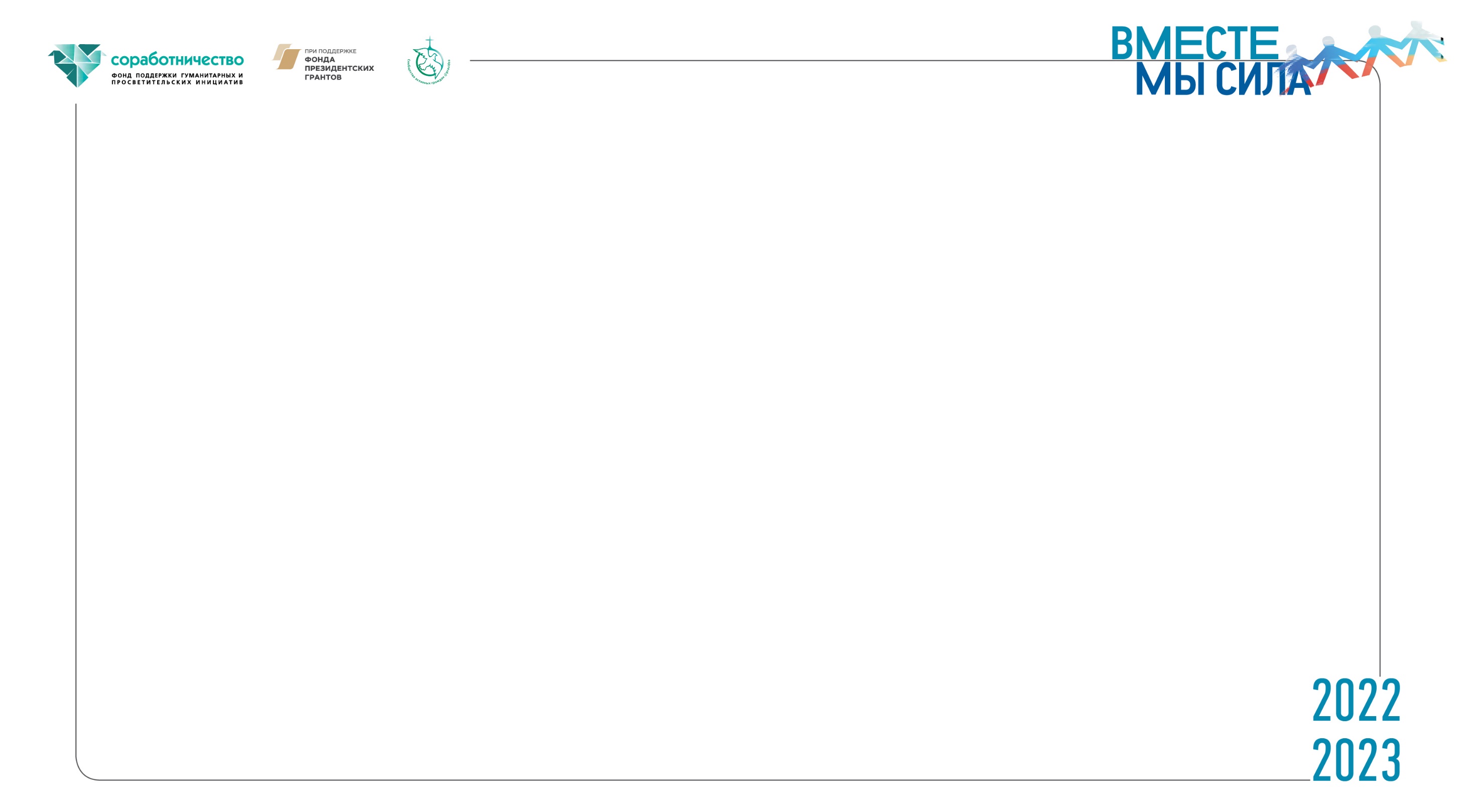 Психологическая инерция
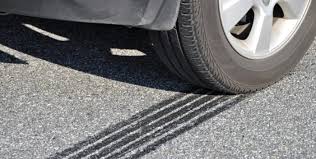 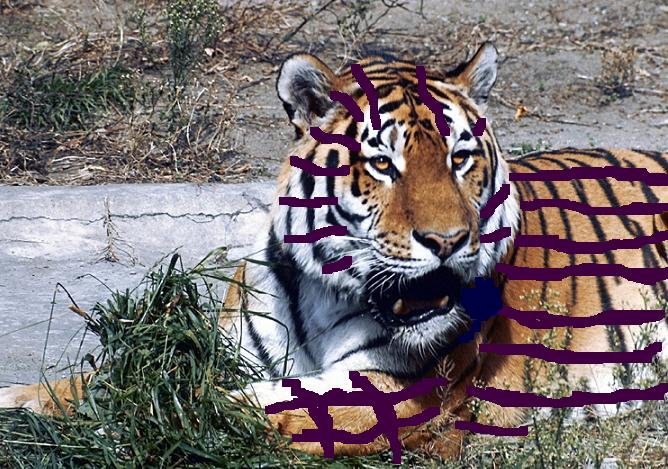 VVVVVVVV
Как записать строчку цифр 5, не отрывая руки?
Как поймать тигра в клетку?
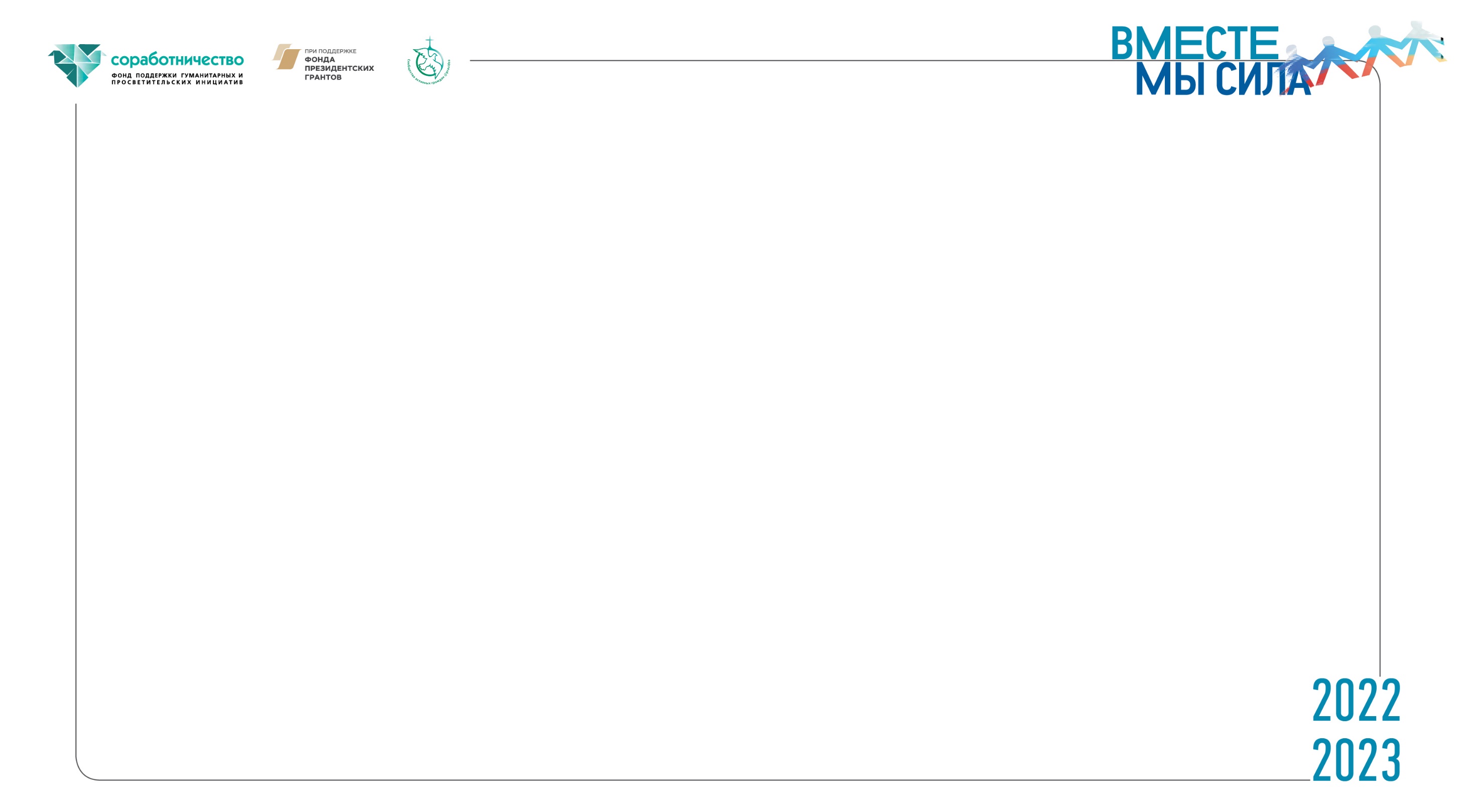 Психологическая инерция
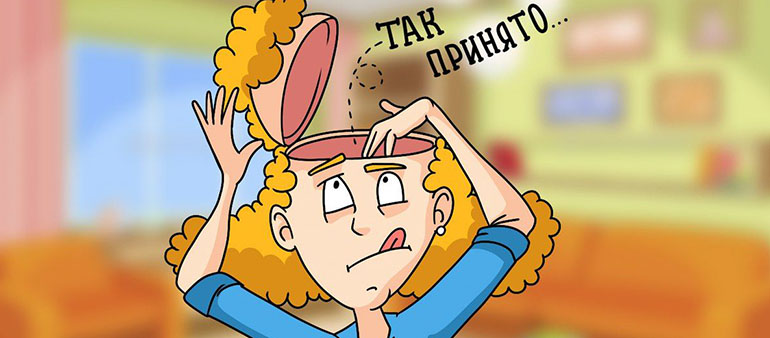 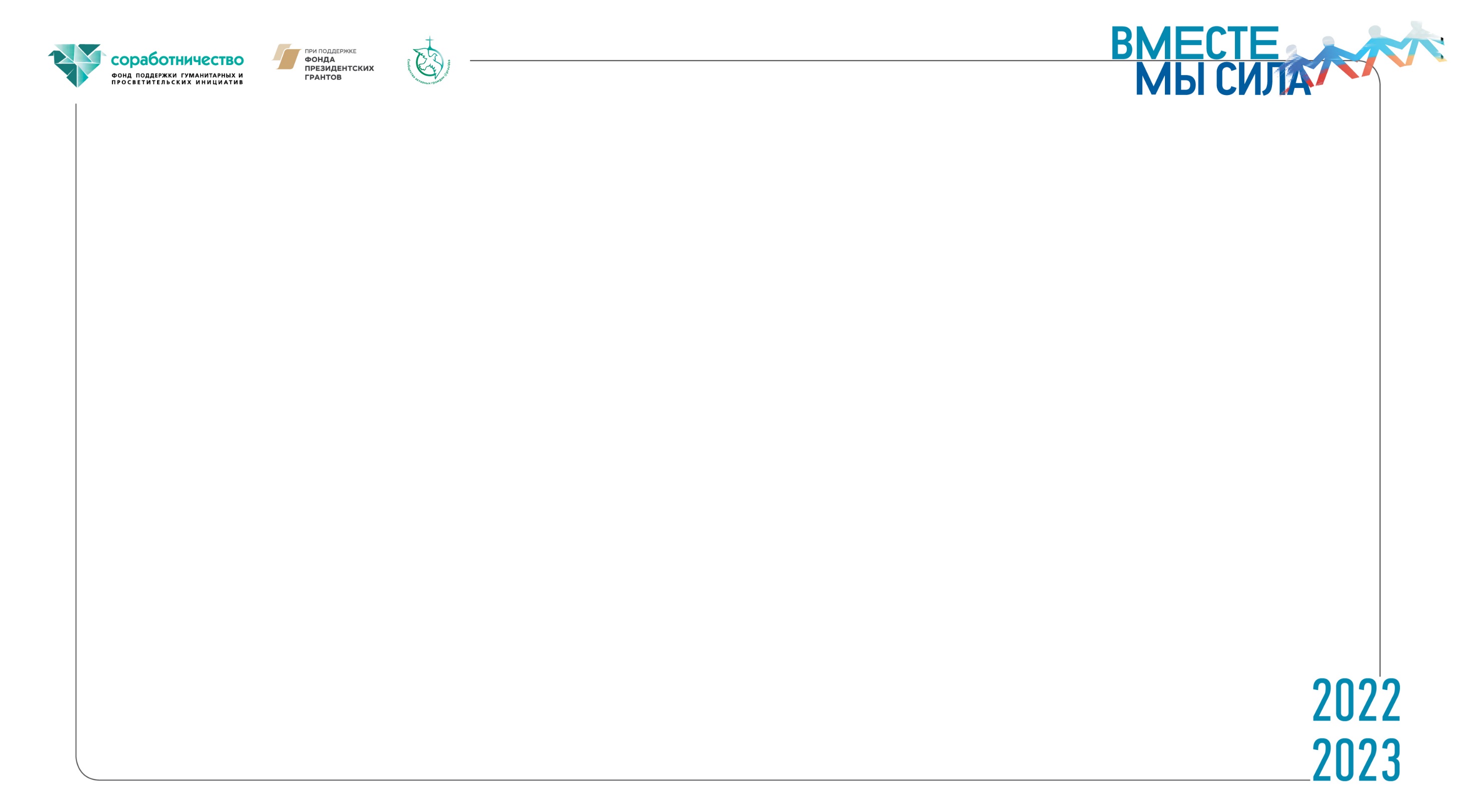 ТРИЗ – теория решения изобретательских задач –технология, 
которая помогает повысить эффективность мышления
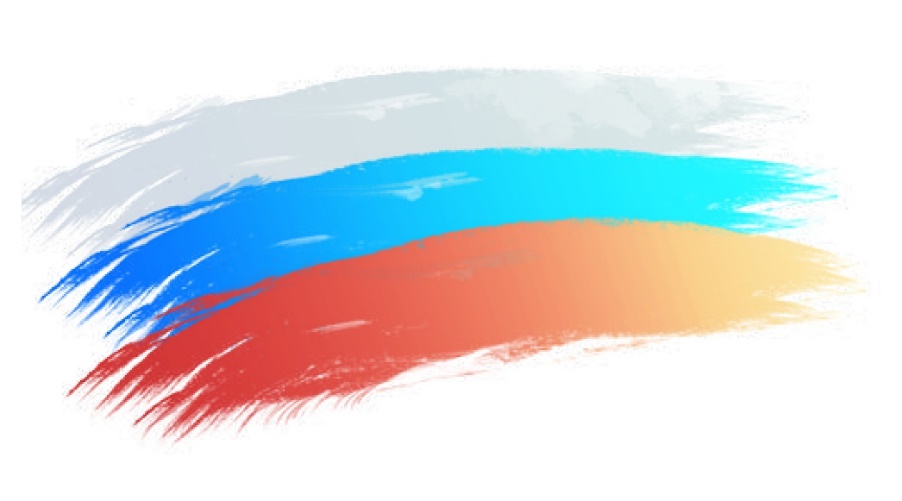 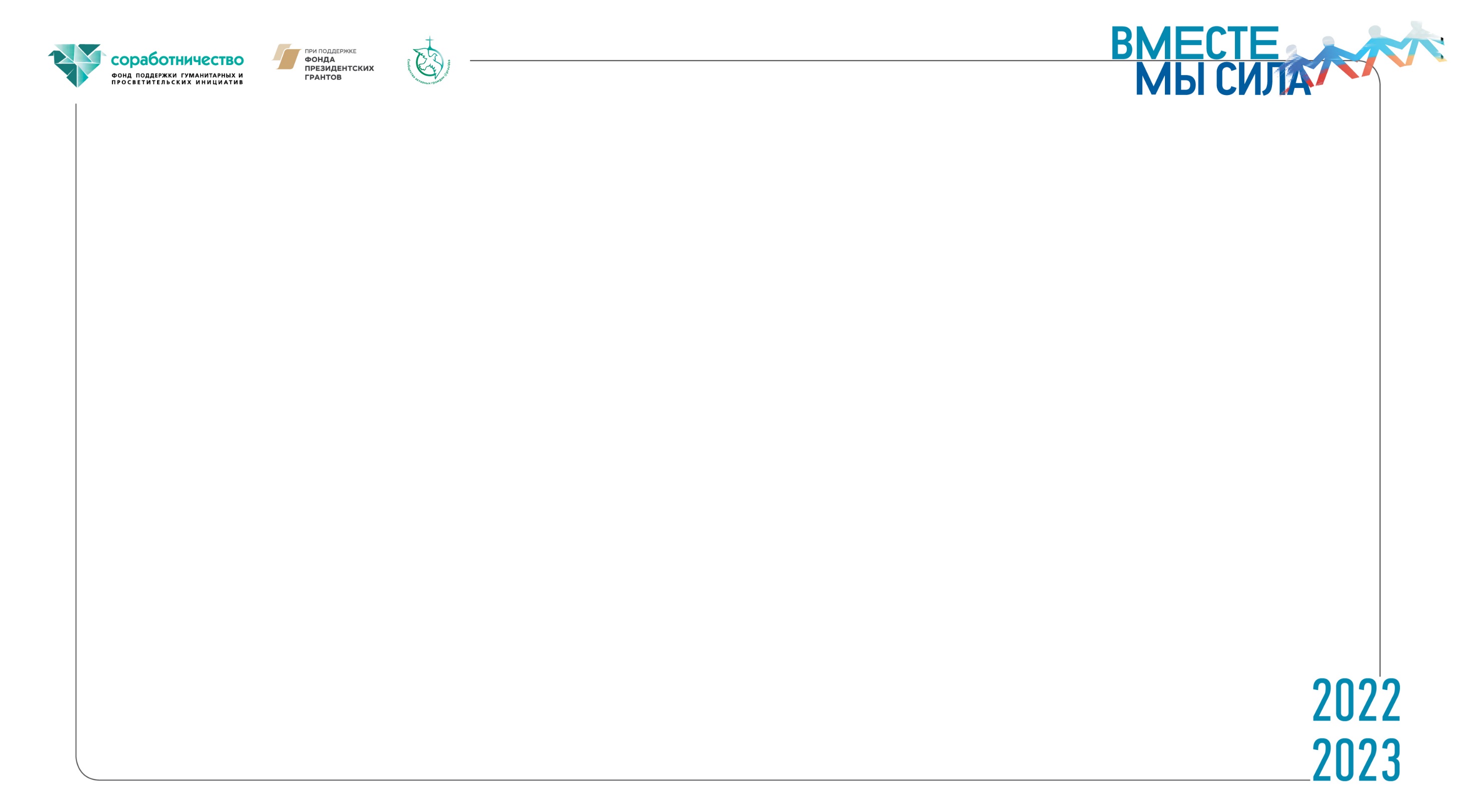 Где использовать?!
Целевые группы проекта 
Описание проблемы целевой группы 
Название мероприятий
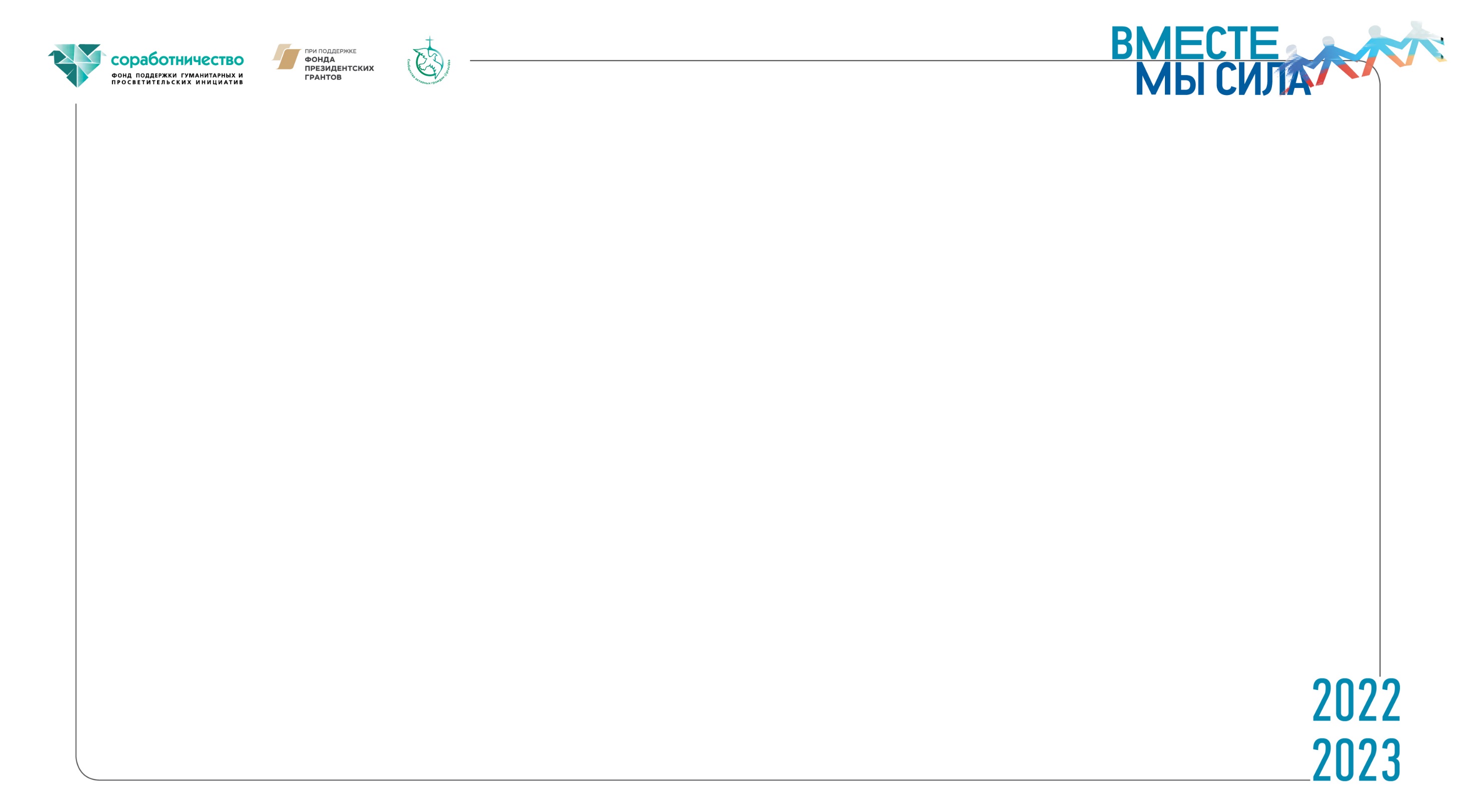 Уникальность 
целевой группы и проблематики
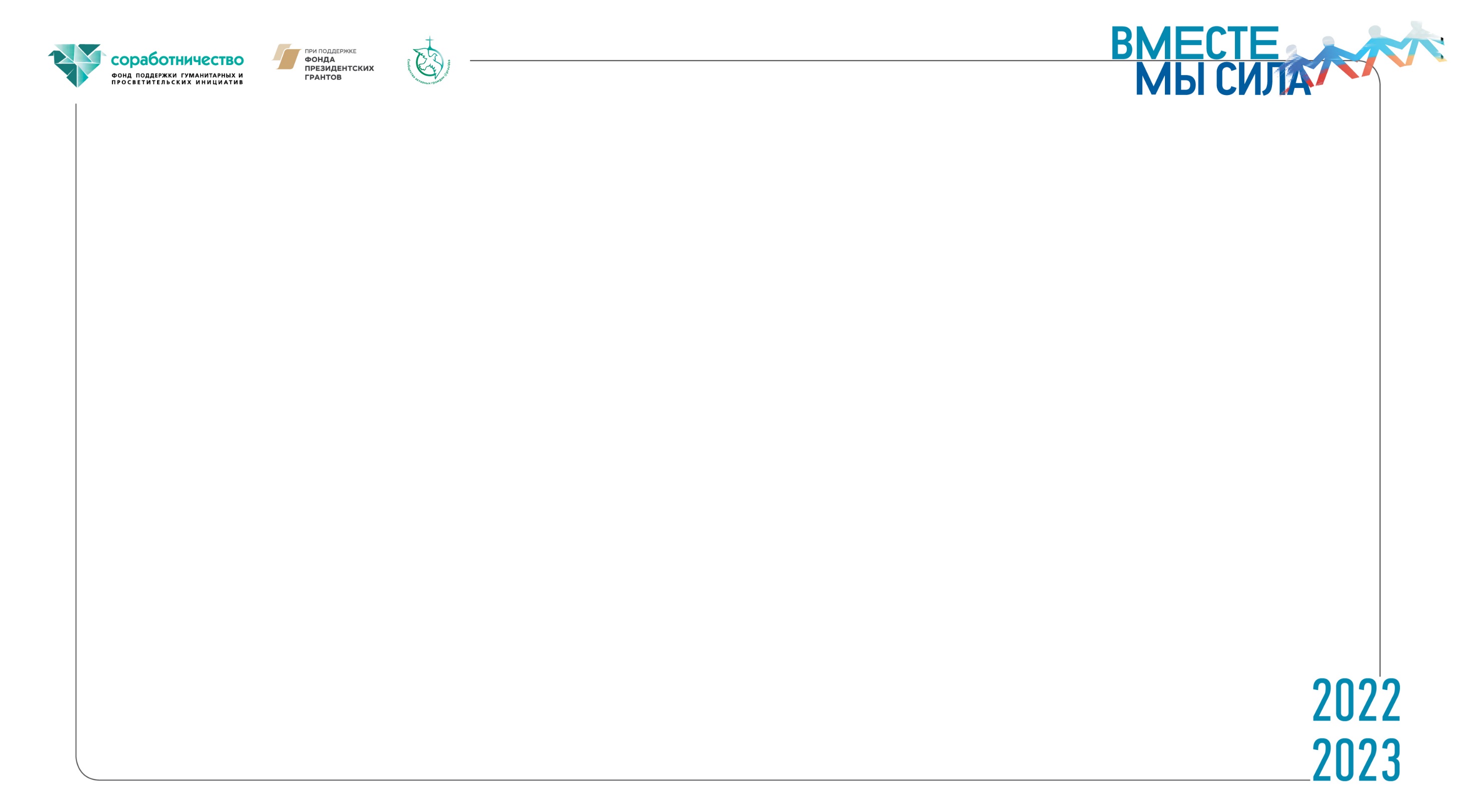 Метод мозгового штурма
Групповая форма работы (4-6 человек)
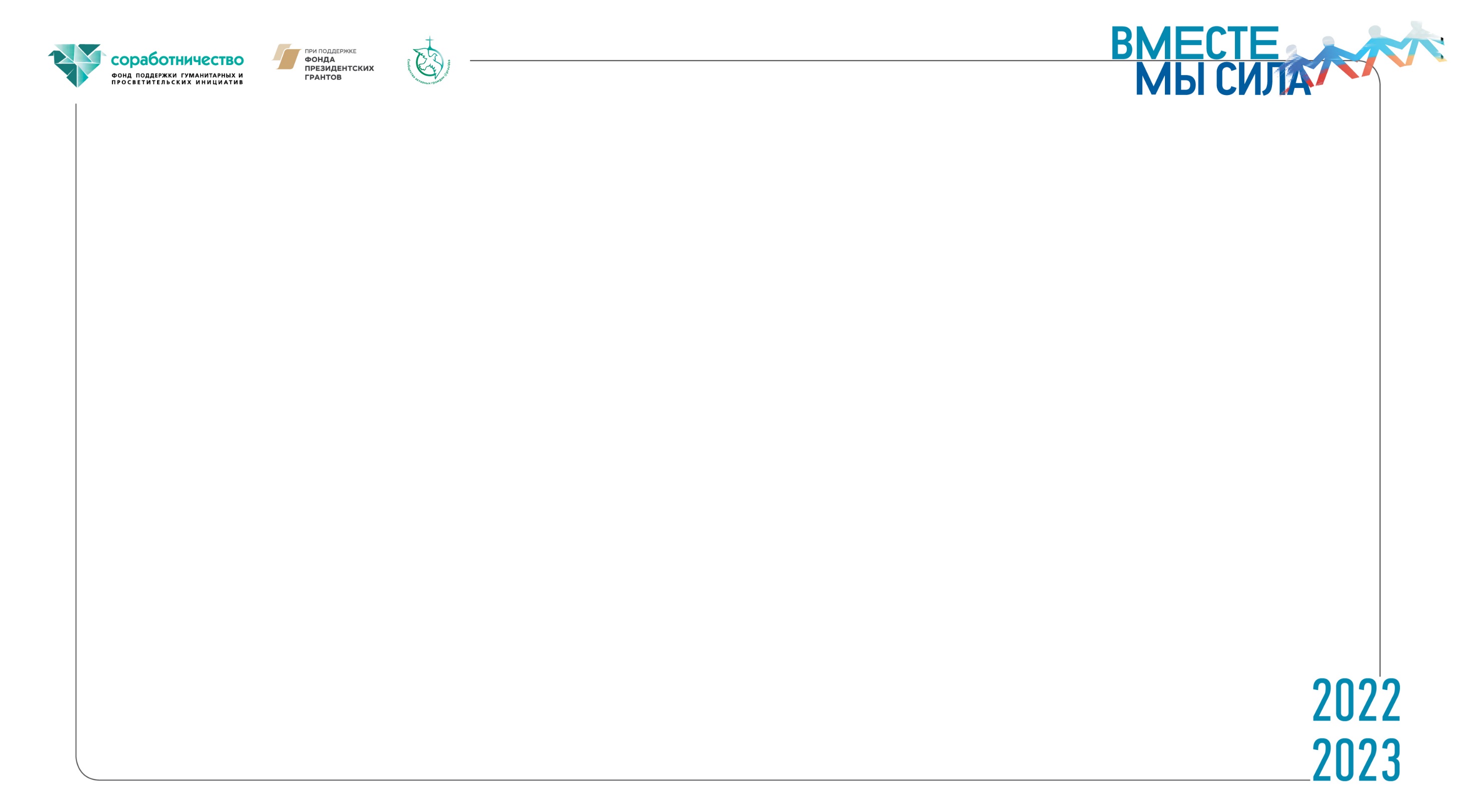 АЛГОРИТМ
Создание банка идей: НИКАКОЙ КРИТИКИ
Анализ идей: КРИТИКА + рациональное зерно
Обработка результатов: отбор 2-5 идей
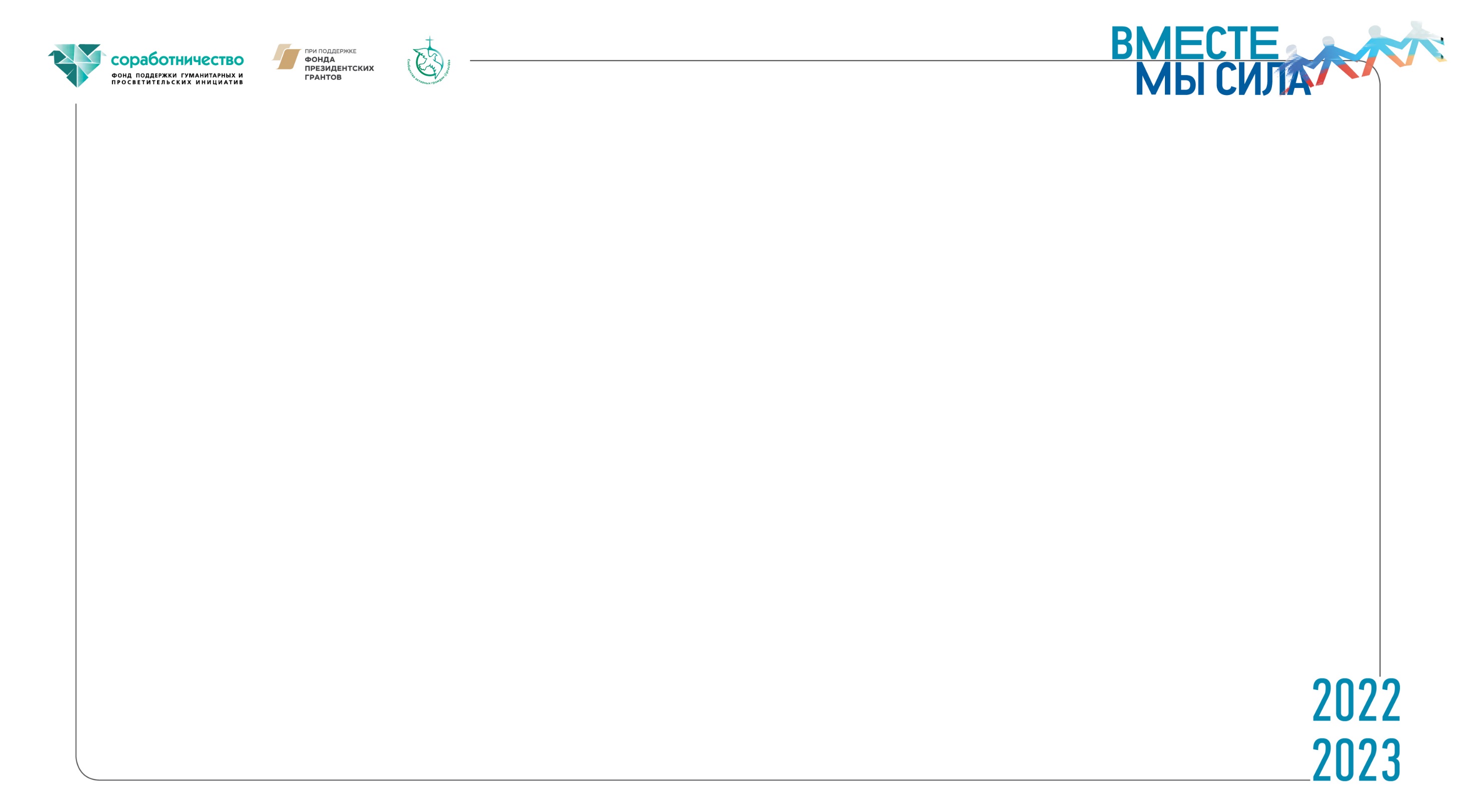 ЗАДАНИЕ
Определите целевую группу вашего проекта

Возьмите ее из готового / 
разрабатываемого проекта
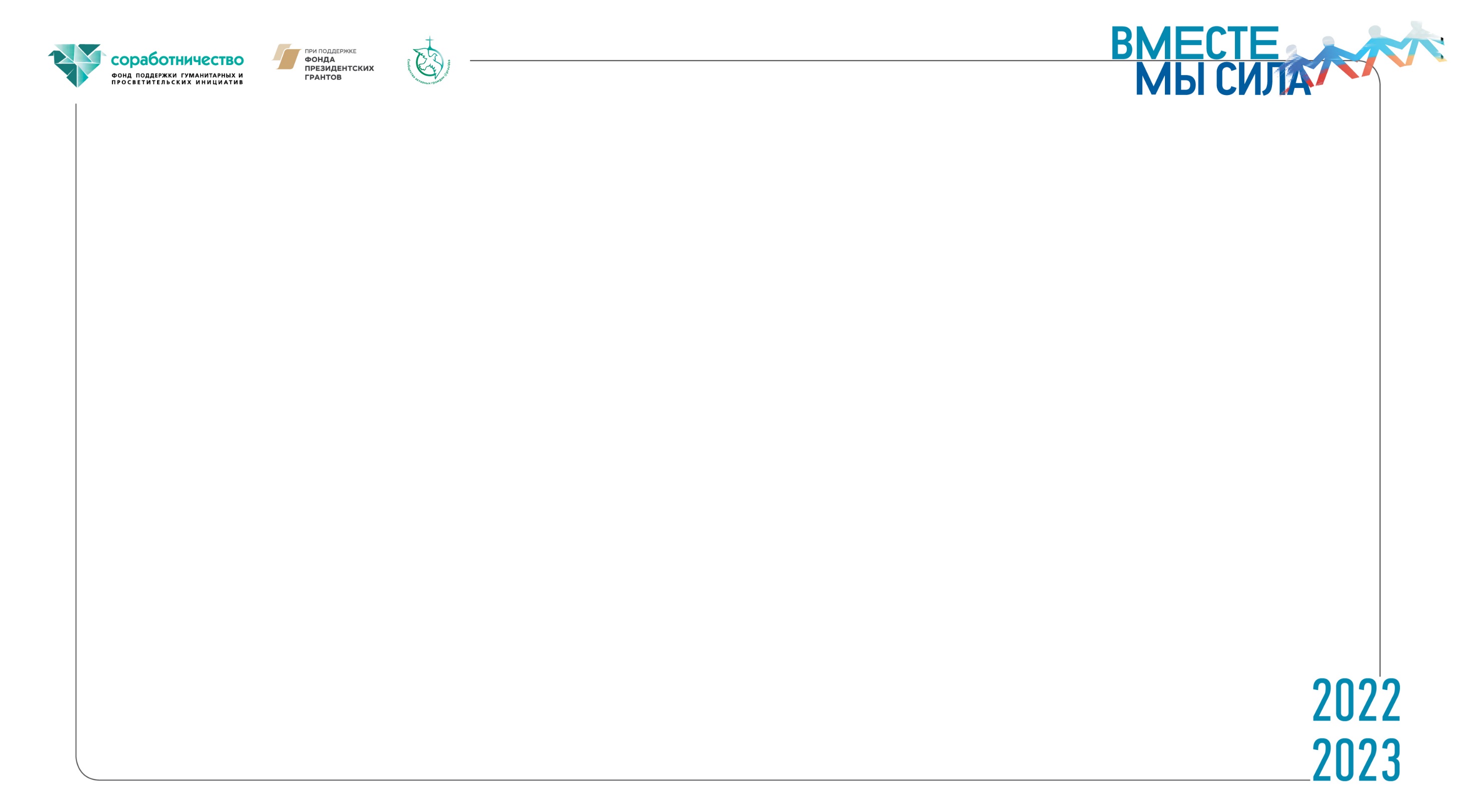 ЗАДАНИЕ
Используя ММШ, выберите ОДНУ ключевую потребность целевой аудитории, которую вы будете удовлетворять в проекте.

Потребность – внутреннее состояние психологического или функционального ощущения недостаточности чего-либо, проявляется в зависимости от ситуационных факторов.

Например: потребность в получении новых знаний по  проектированию; потребность в юридической помощи…
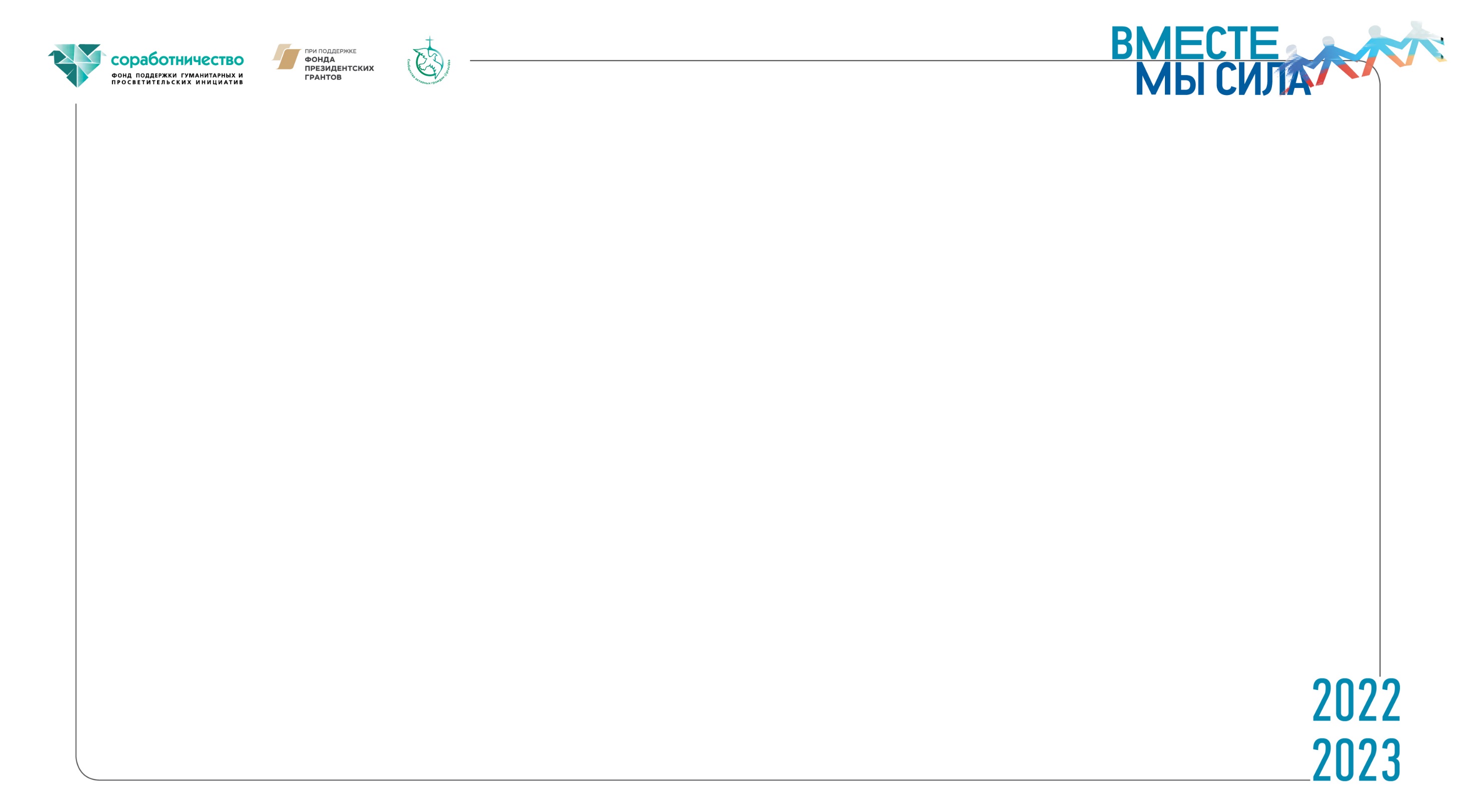 Уникальность мероприятий (форма + содержание)
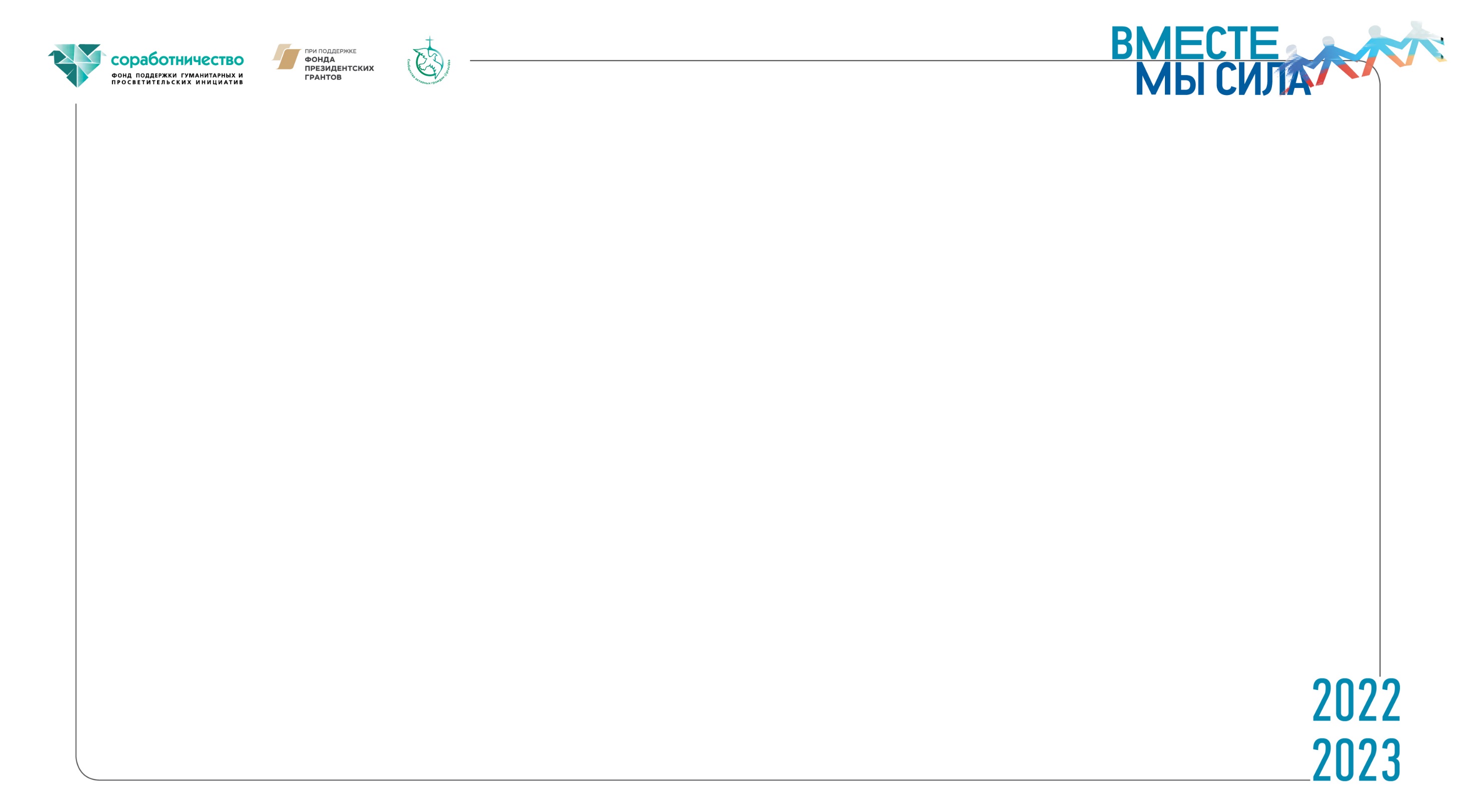 1. Метод морфологического анализа (морфологический ящик)
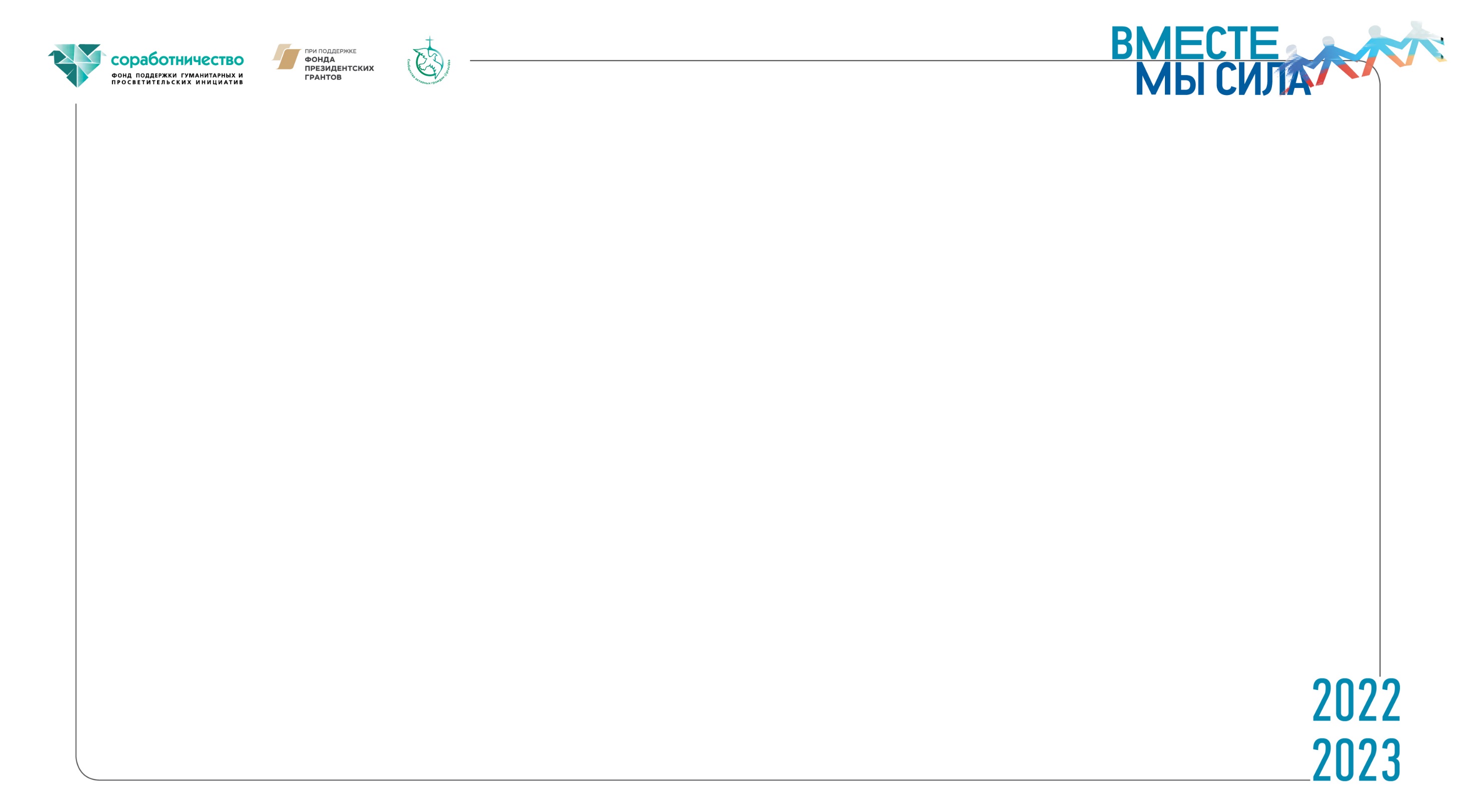 АЛГОРИТМ
Сформулировать задачу 
Составить список характеристик, от которых зависит решение задачи
По каждому списку составить варианты их исполнения 
Составить матрицы (таблицы) из всех взятых за основу характеристики
Перебор возможных вариантов и выбор наиболее приемлемых
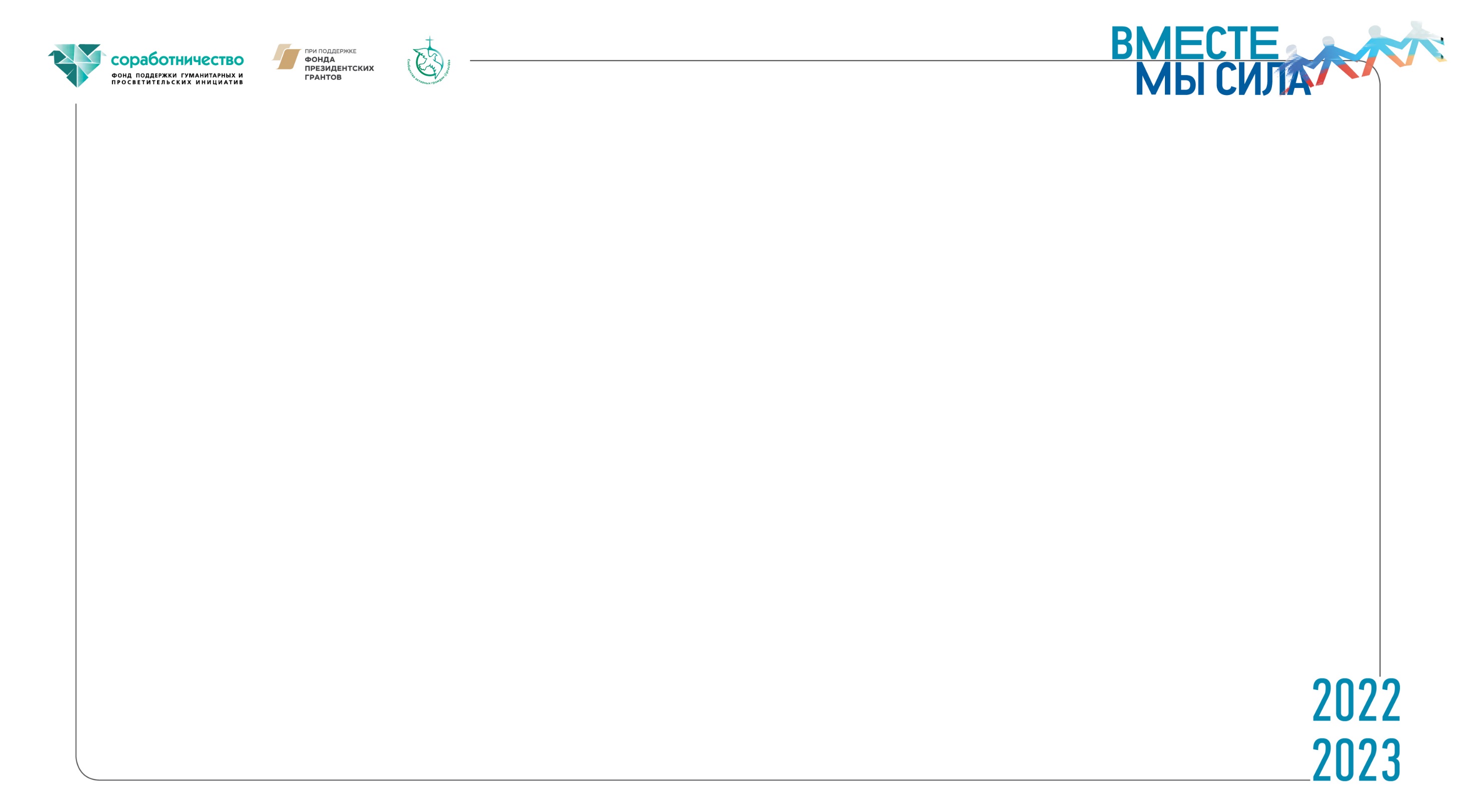 ПРИМЕР
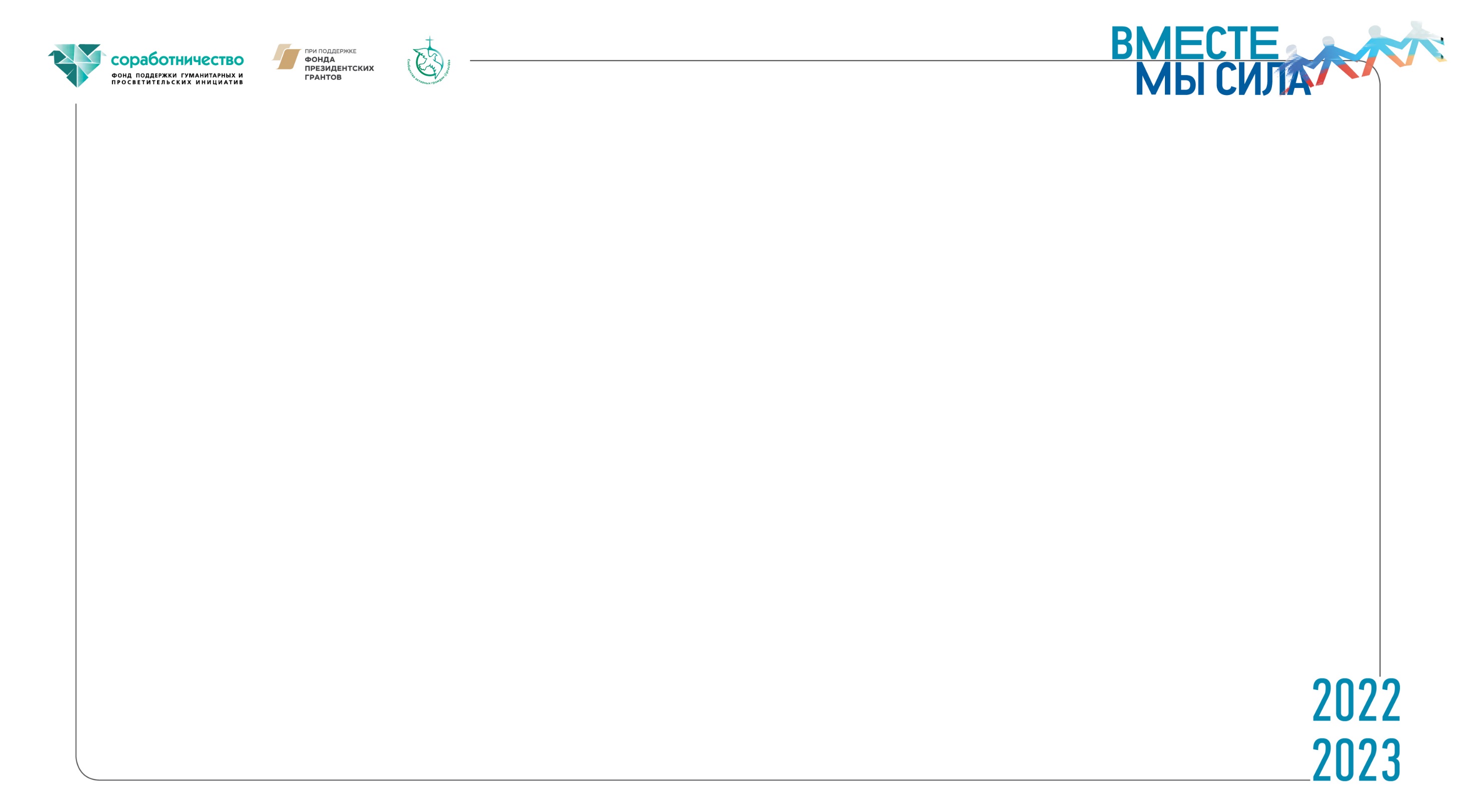 ПРИМЕР
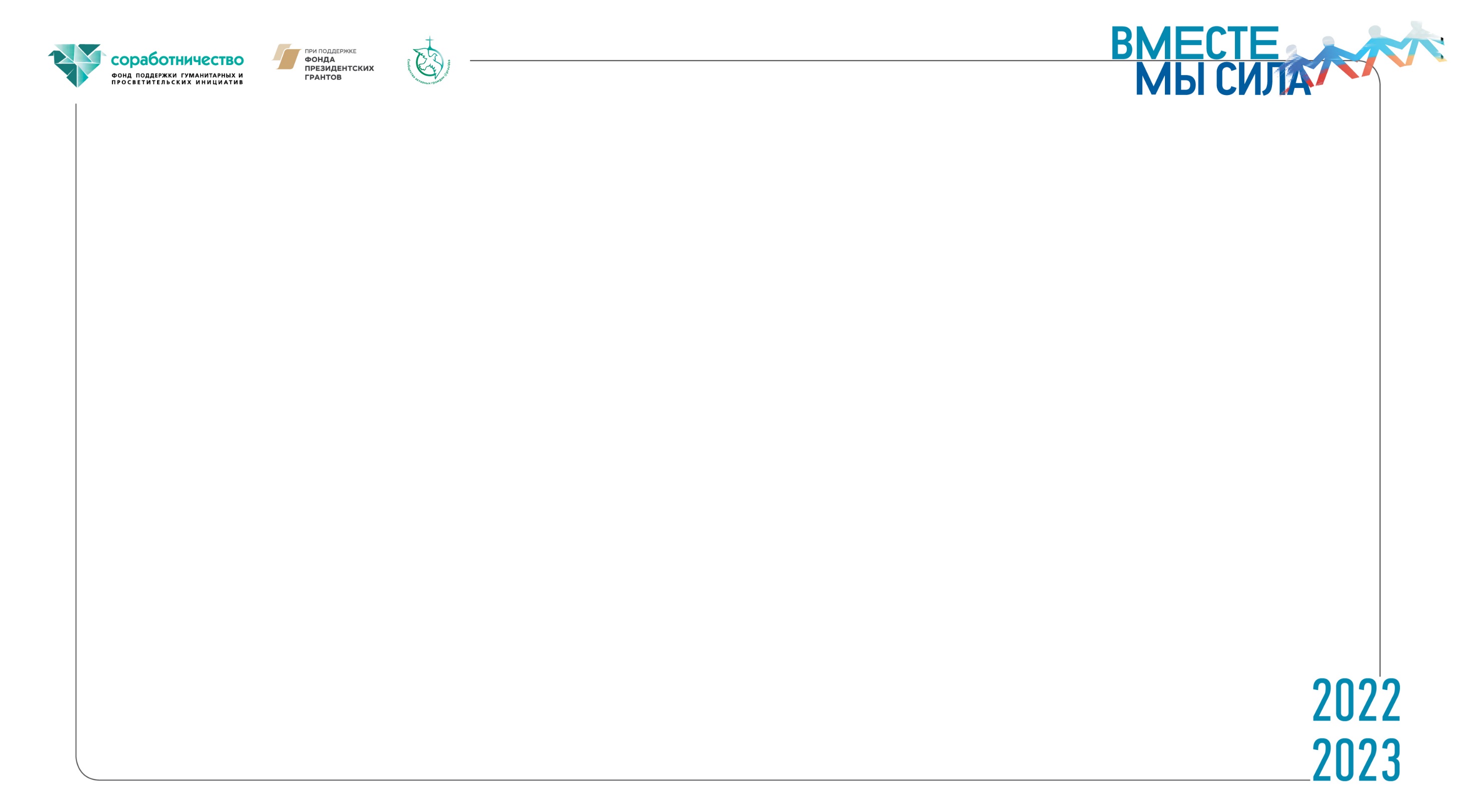 ПРИМЕР
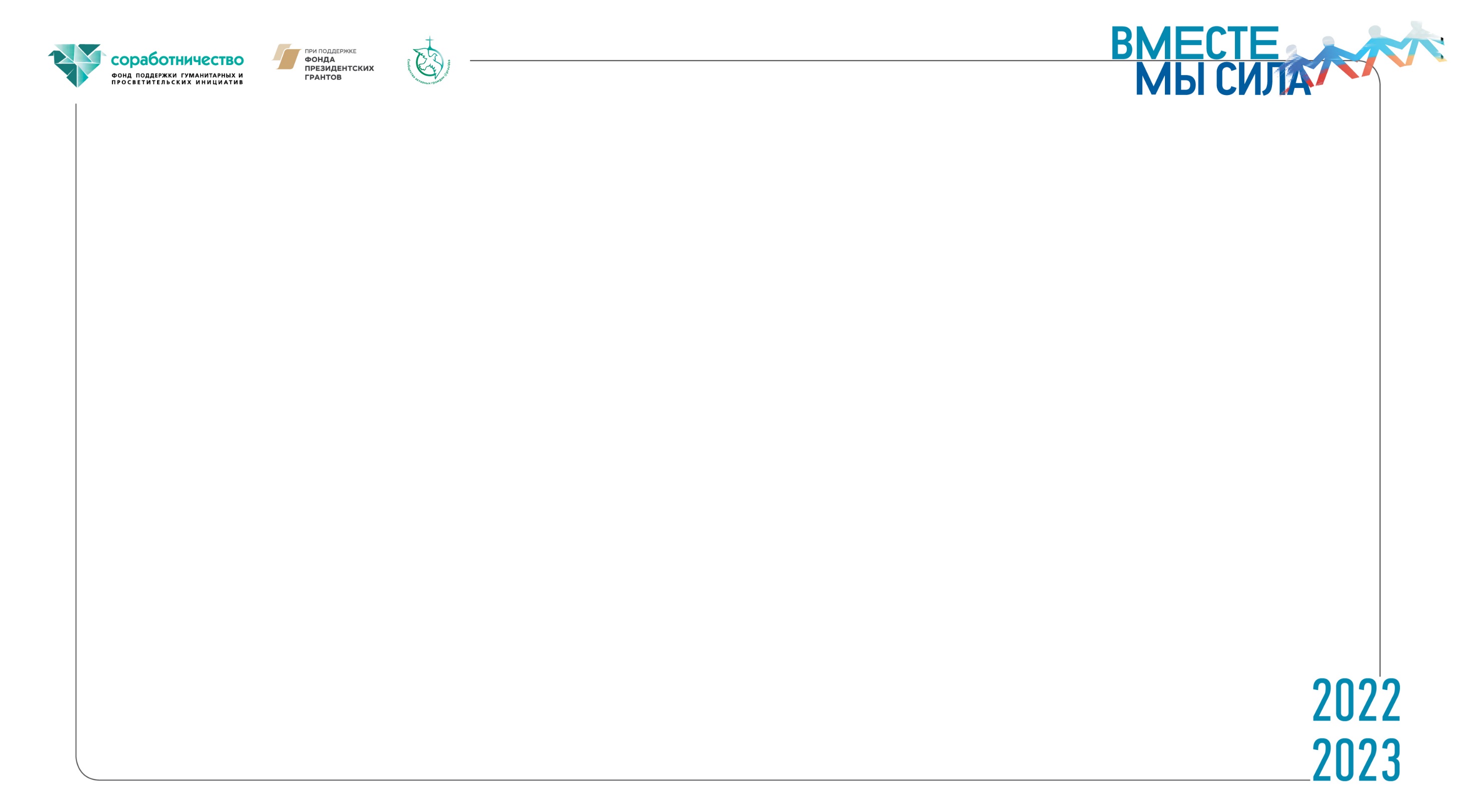 ПРИМЕР
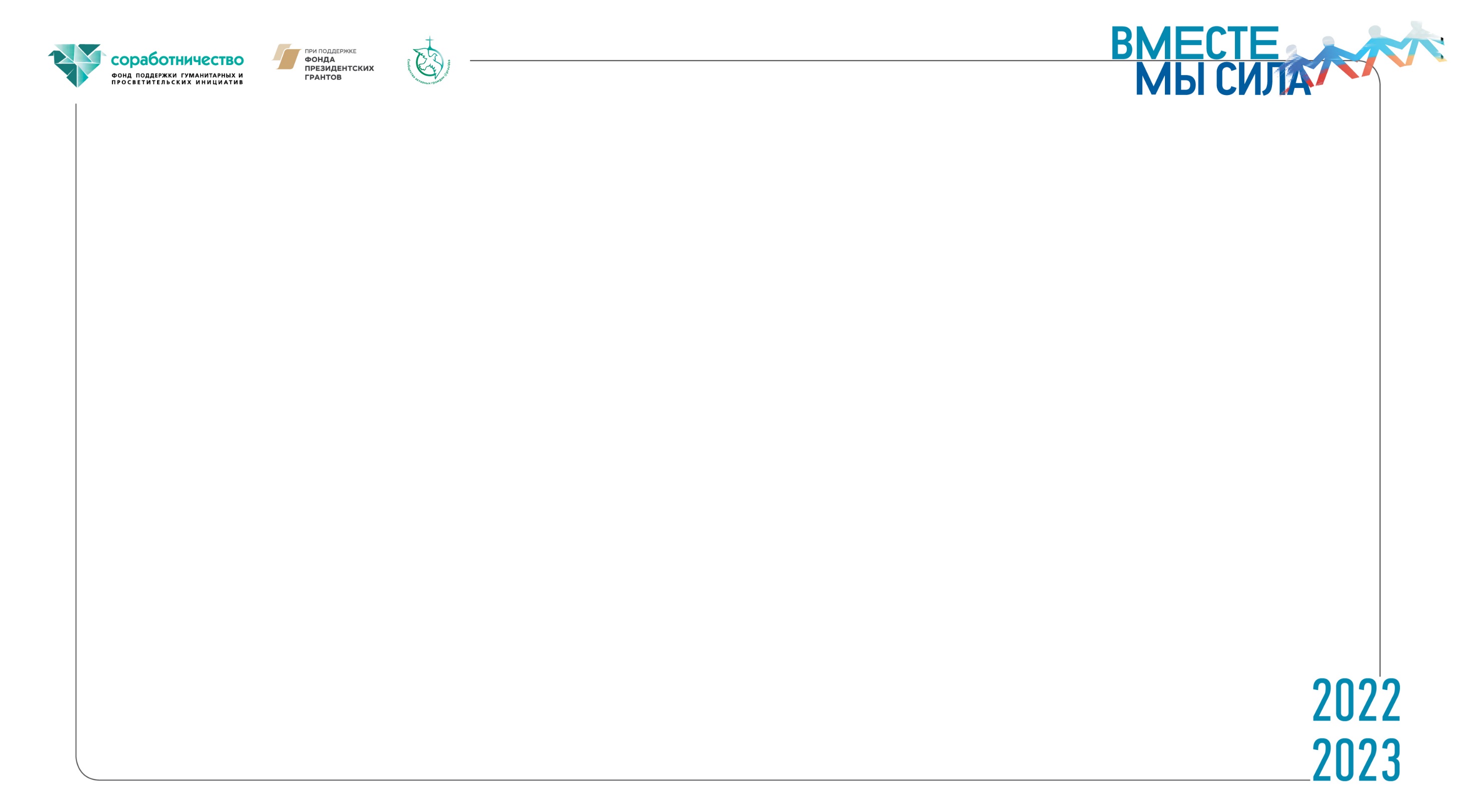 ЗАДАНИЕ
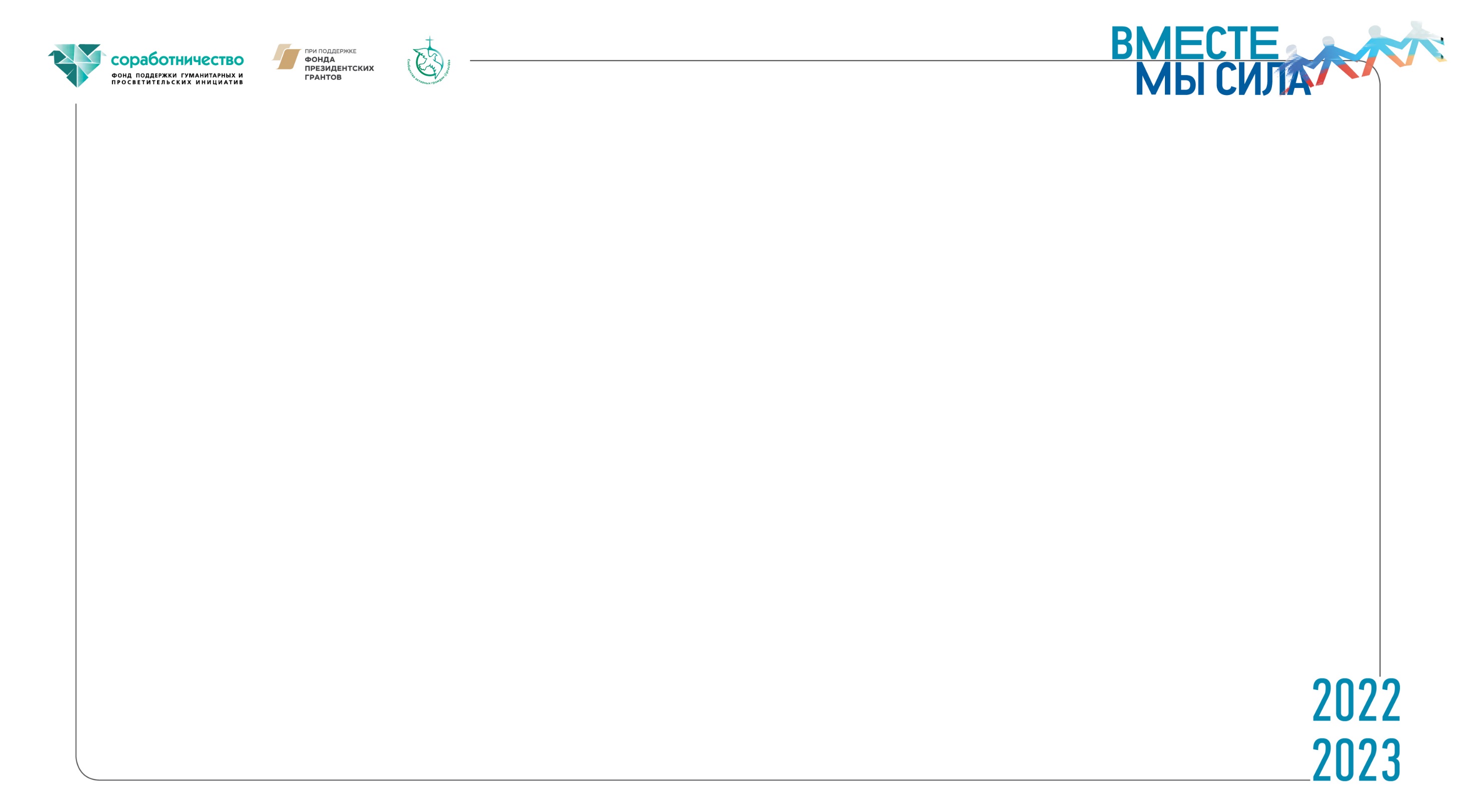 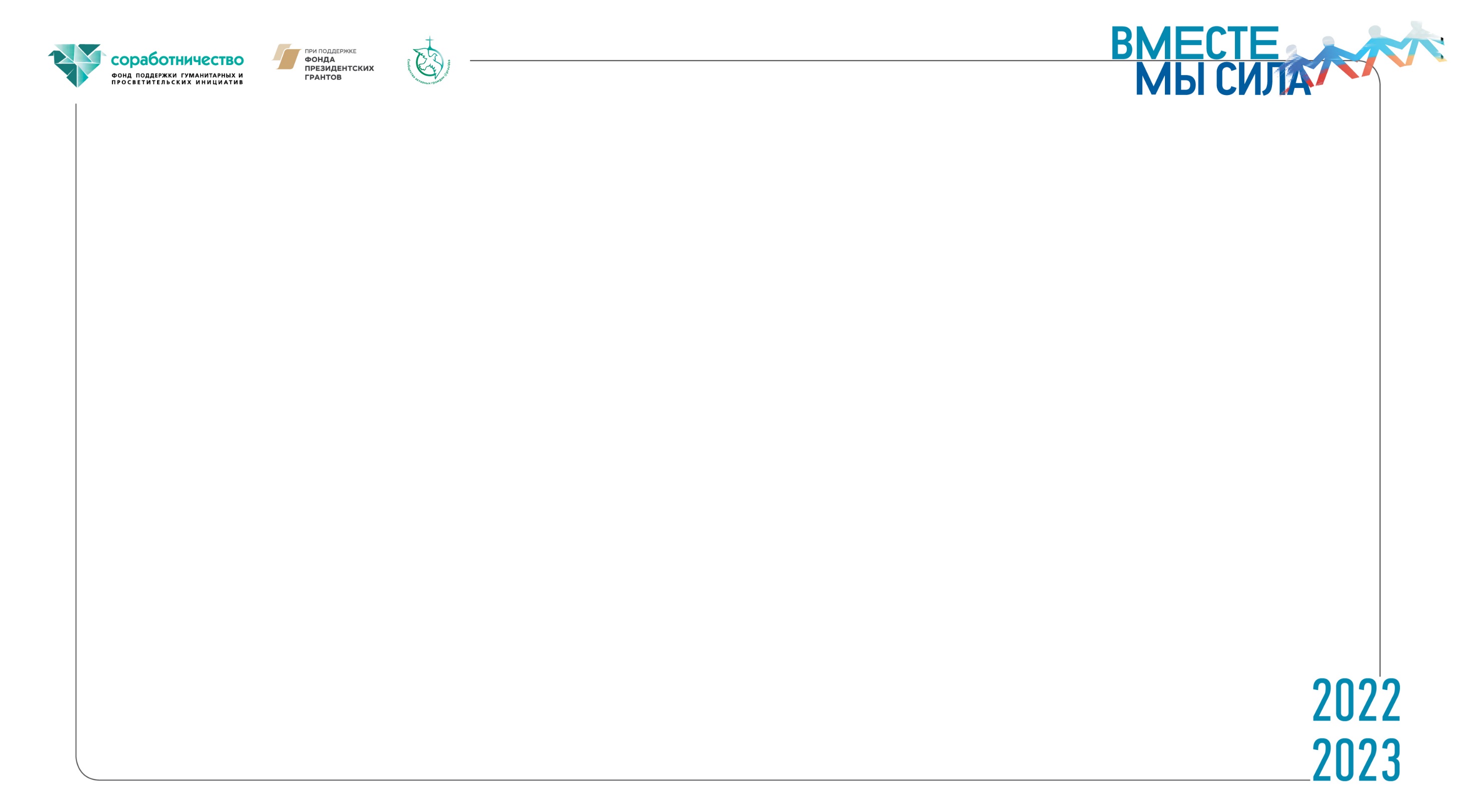 2. Метод фокальных объектов
Для создания объектов с новыми свойствами(продуктов, услуг, …)
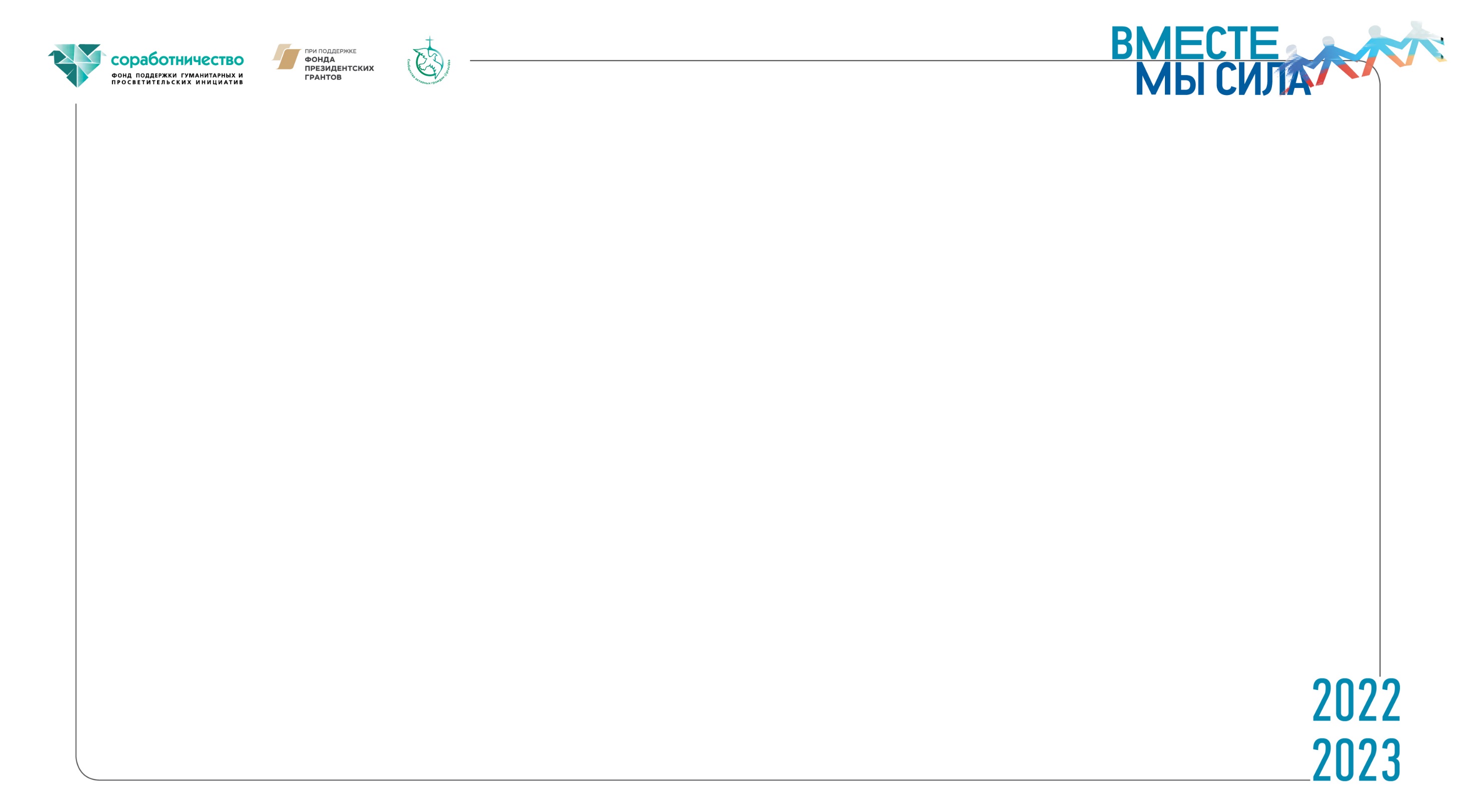 АЛГОРИТМ
Выбрать фокальный объект
Сформулировать цель
Выбрать случайные слова 
Выделить признаки случайных объектов
Перенести выделенные признаки на объект исследования
Выписать идеи
Провести анализ полученных сочетаний и выбрать подхо­дящие
ПРИМЕР
ПРИМЕР
ПРИМЕР
ПРИМЕР
ПРИМЕР
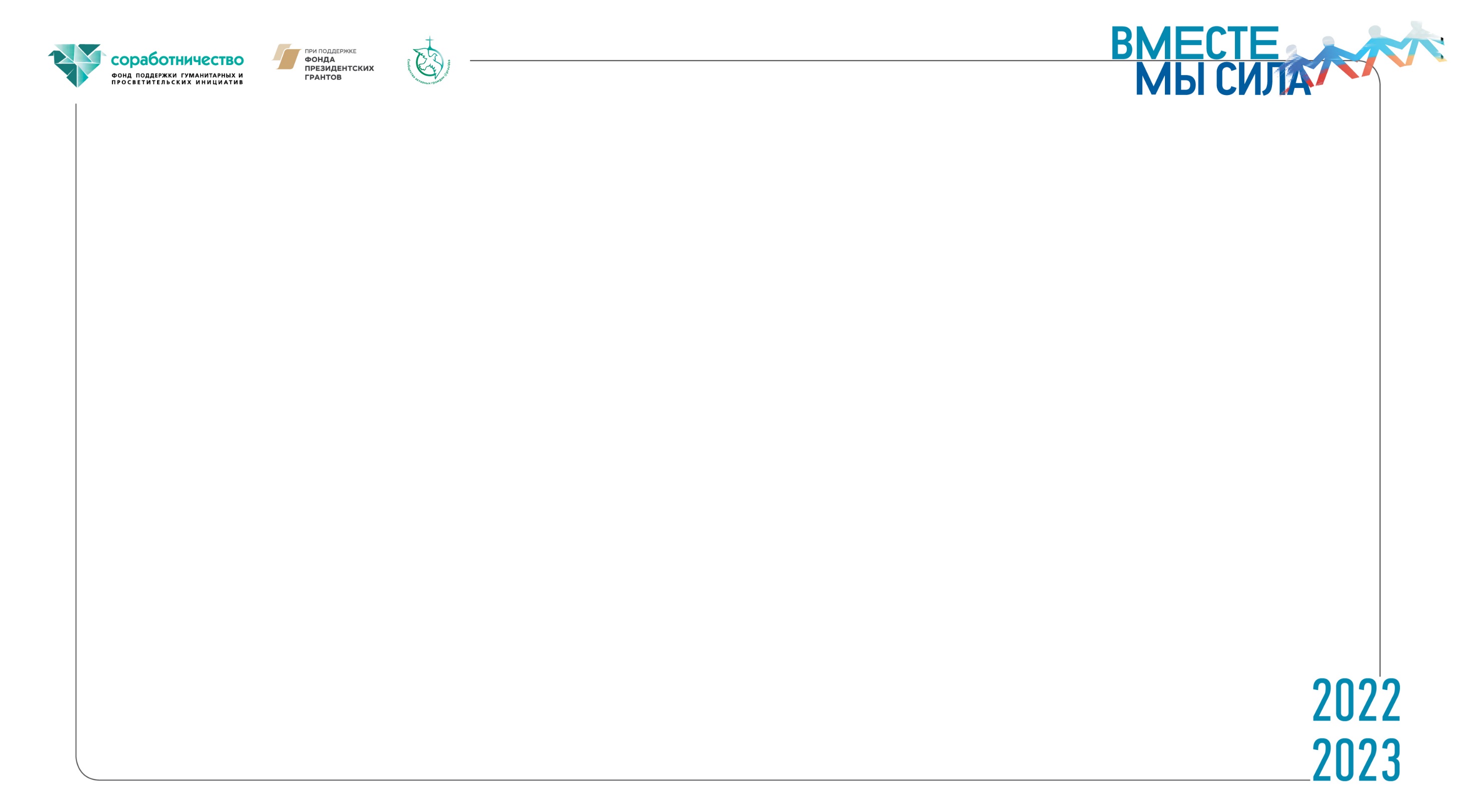 ЗАДАНИЕ
Усовершенствуйте мероприятие
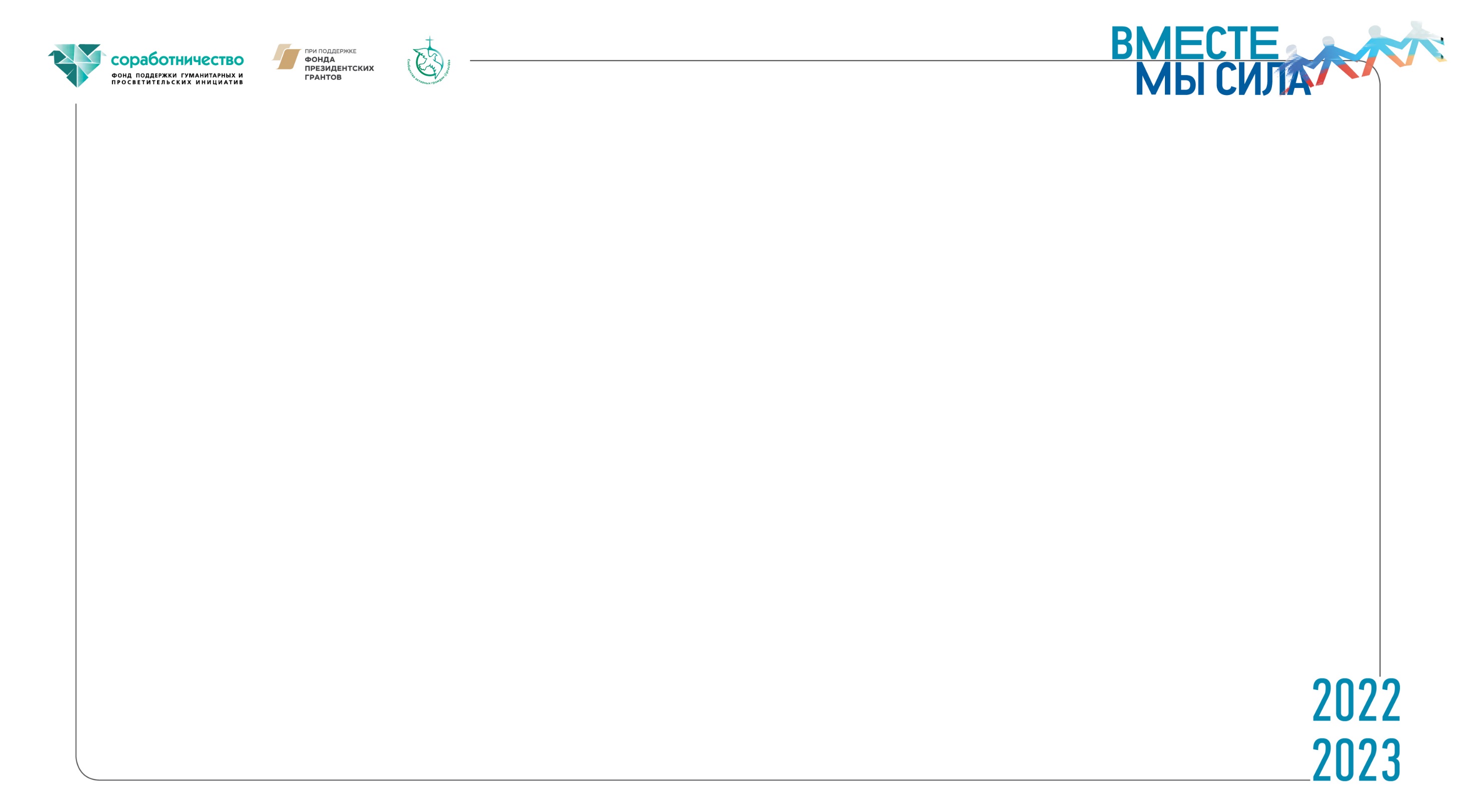 РЕКОМЕНДАЦИИ
Использовать СЛУЧАЙНЫЕ слова
Избегать банальных характеристик слов
ФО – предмет, услуга, организация
Выписывать ВСЕ варианты словосочетаний
Что ЭТО? Где ЭТО использовать? Кому и Зачем ЭТО надо?
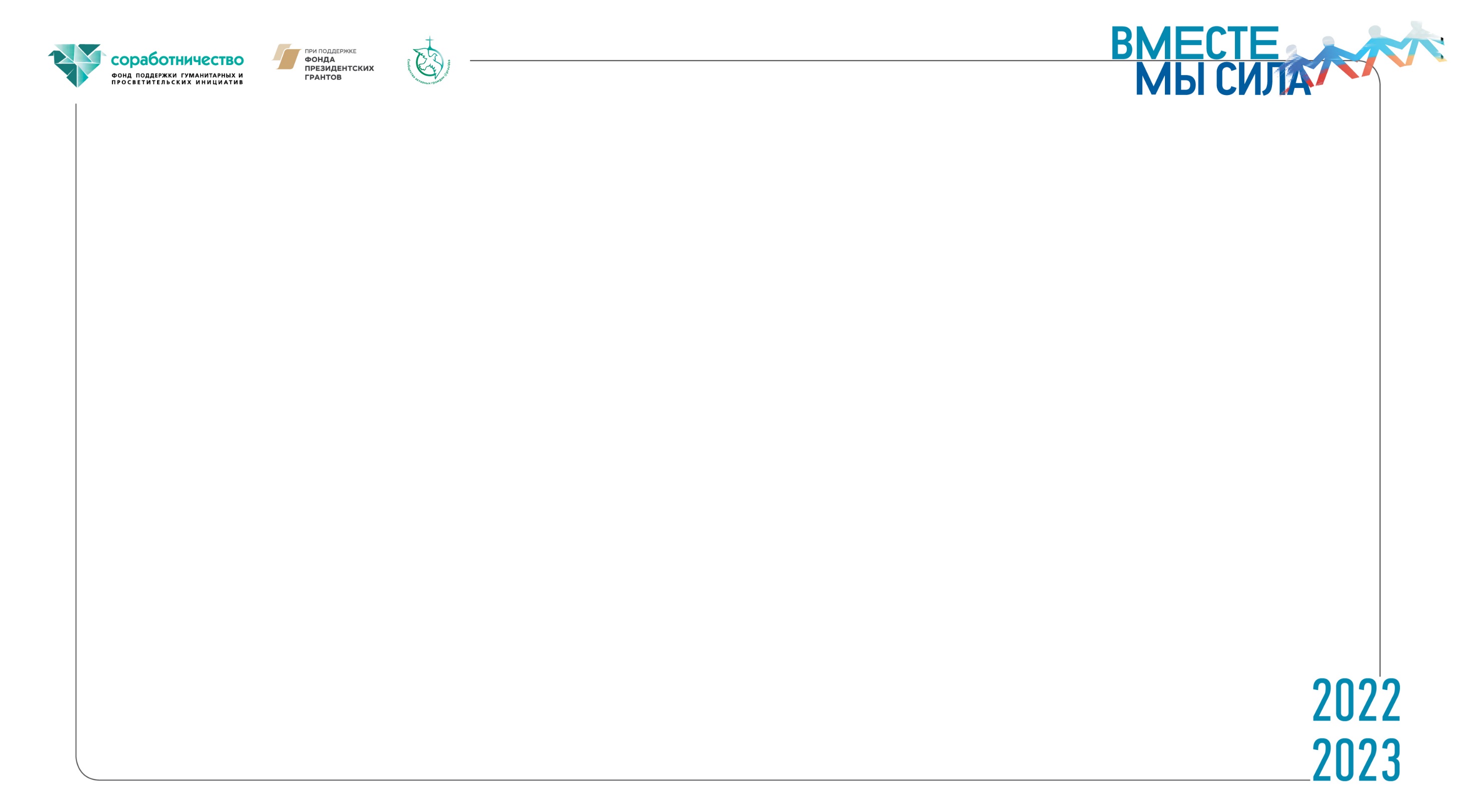 Уникальность названия
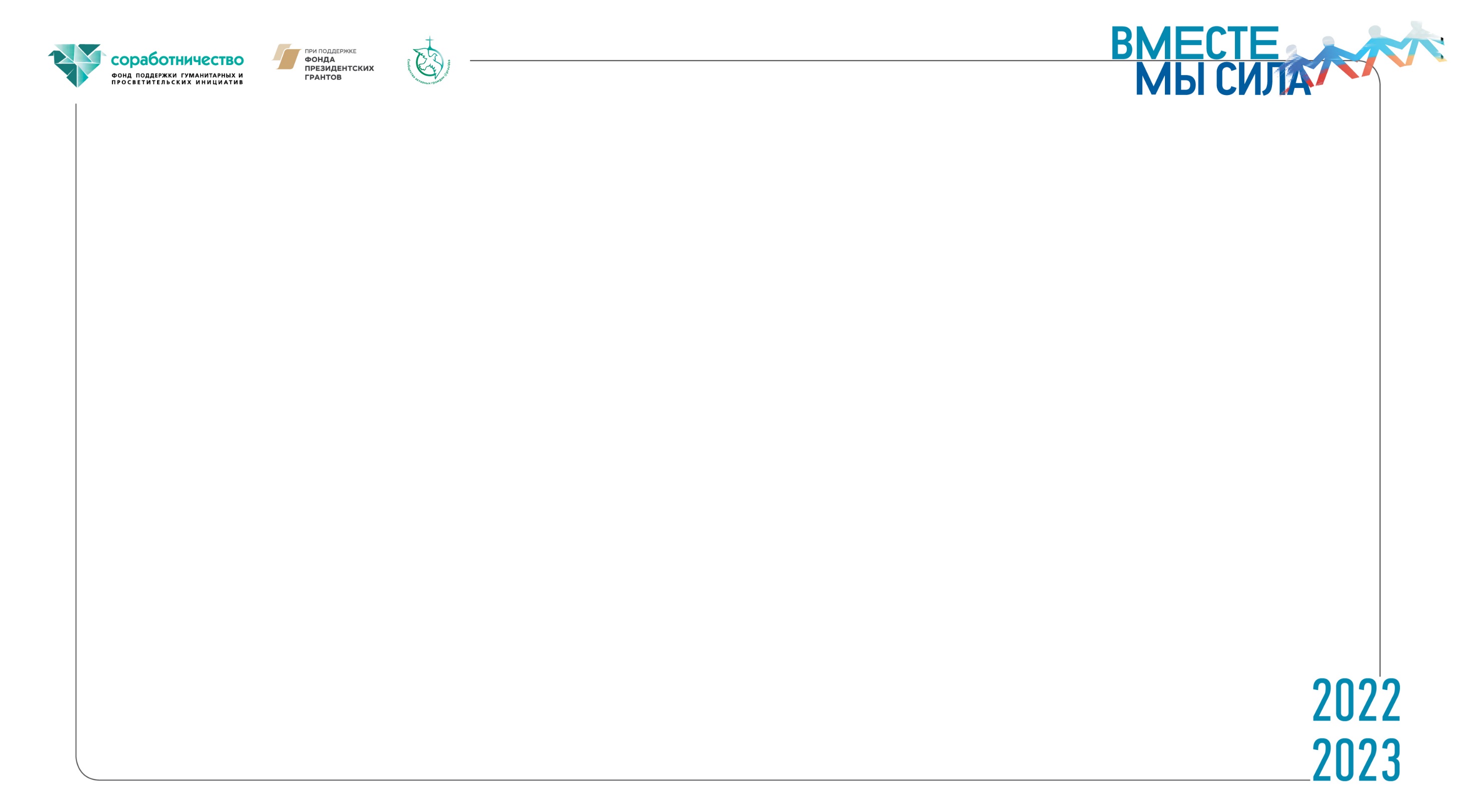 1. Метод построения метафор
Перенесение свойств одного предмета (явления) на другой
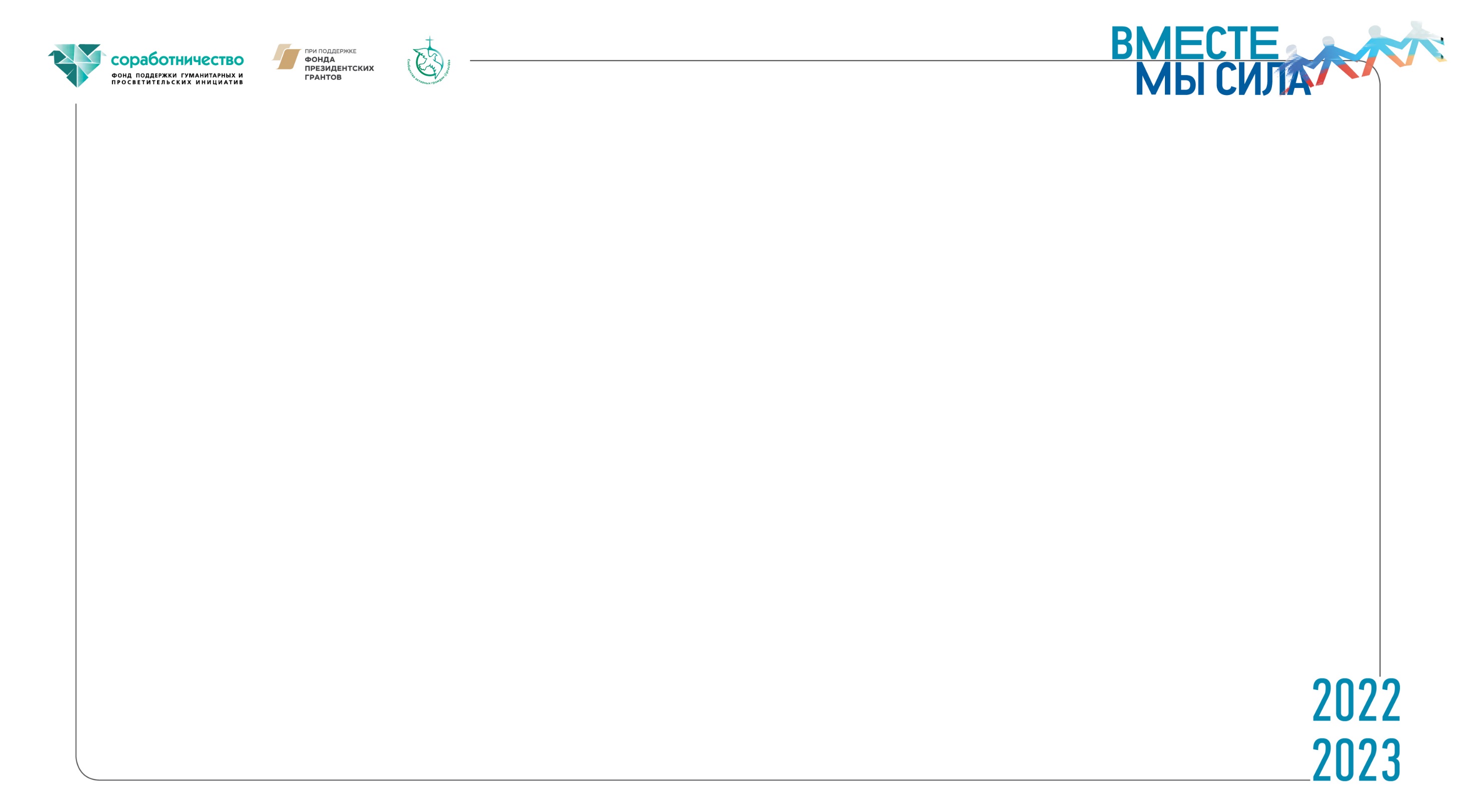 ПРИМЕР
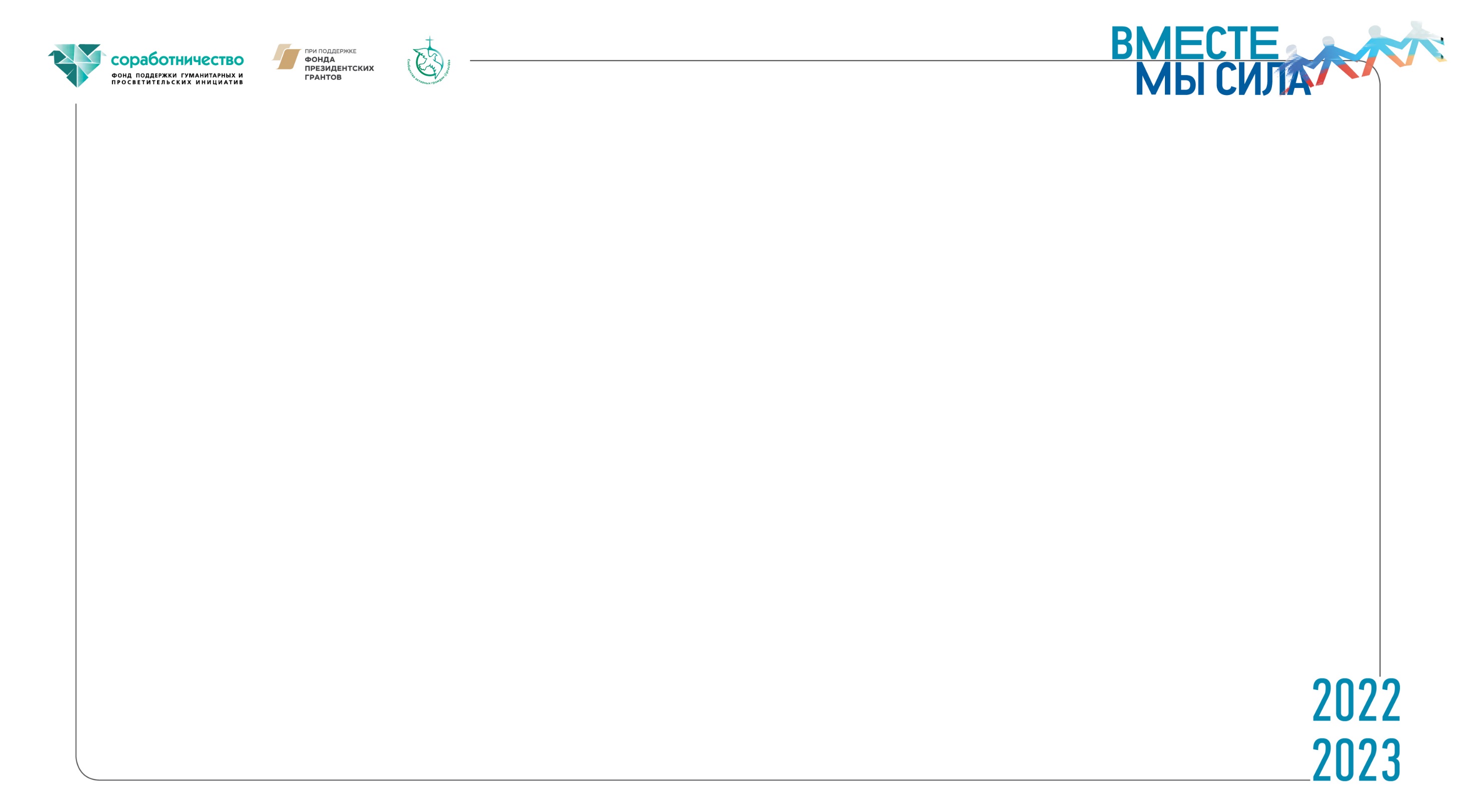 ПРИМЕР
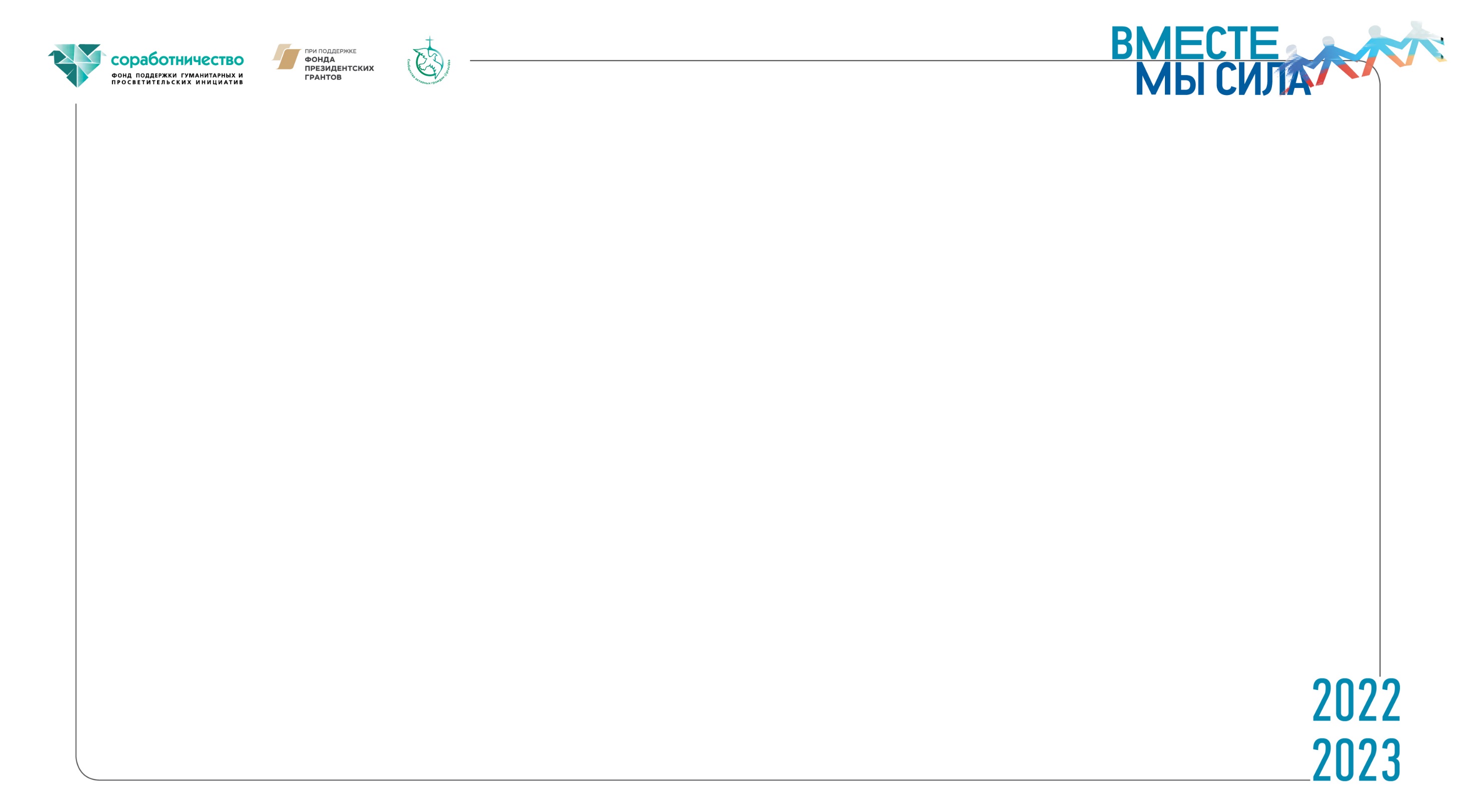 ПРИМЕР
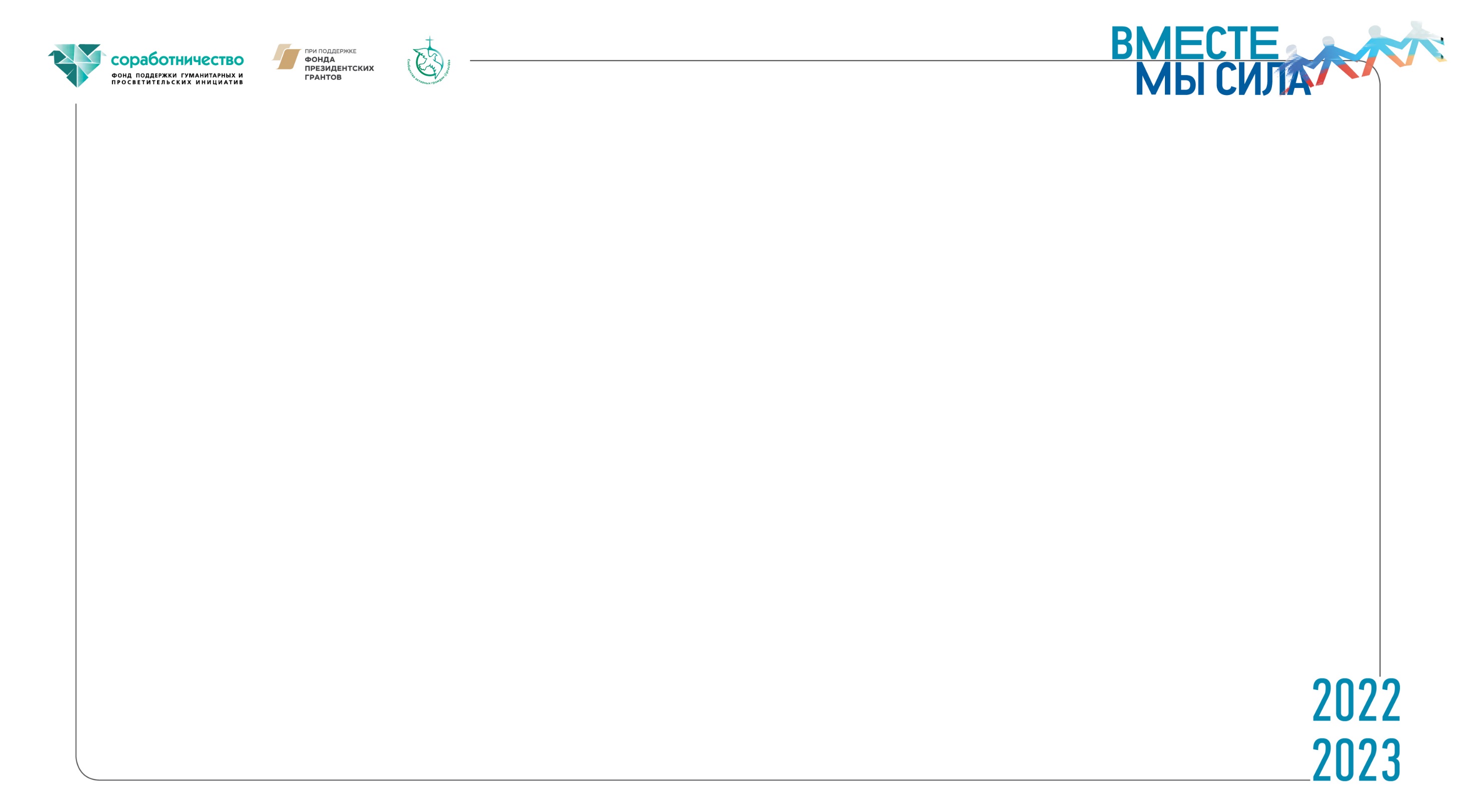 ПРИМЕР
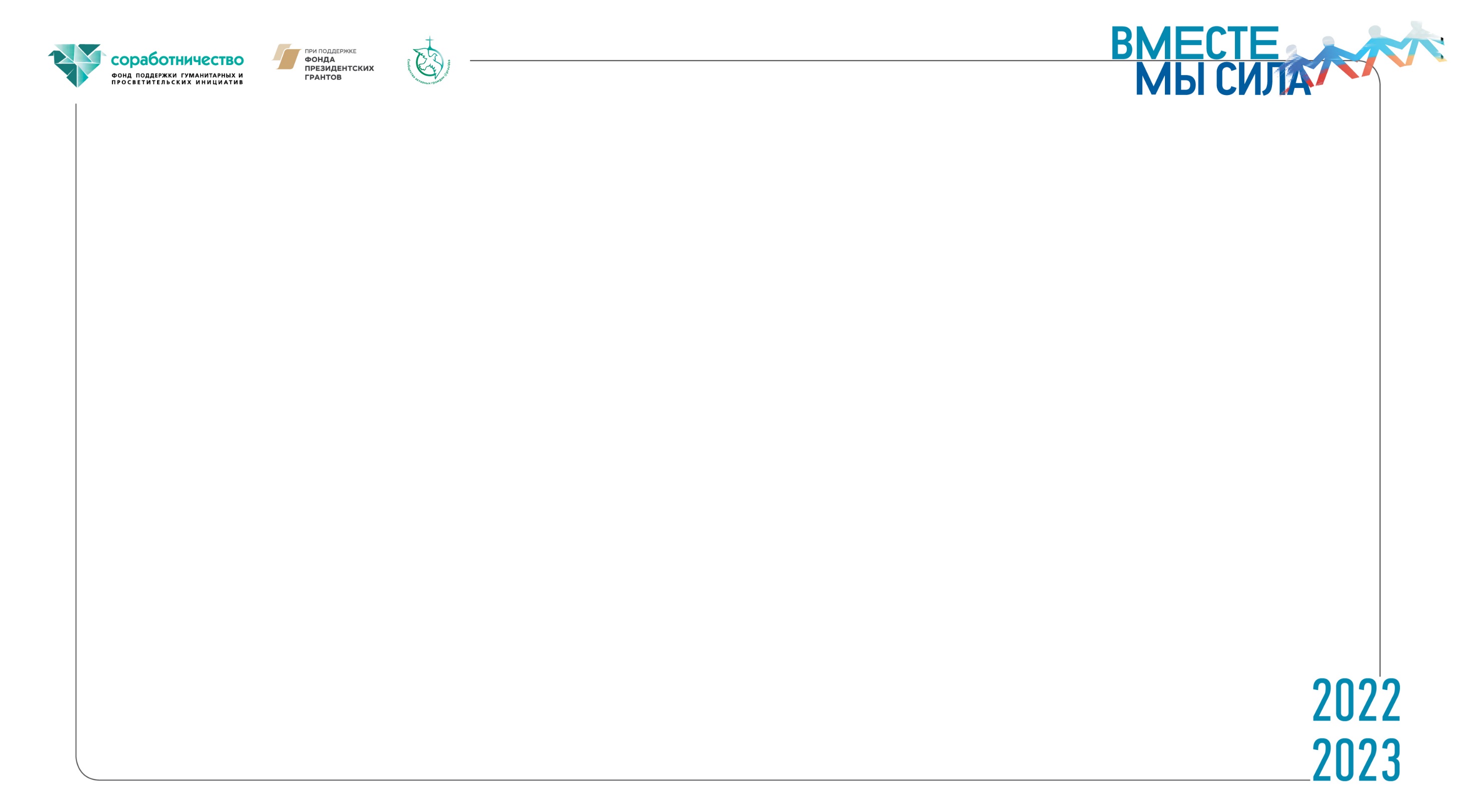 ПРИМЕР
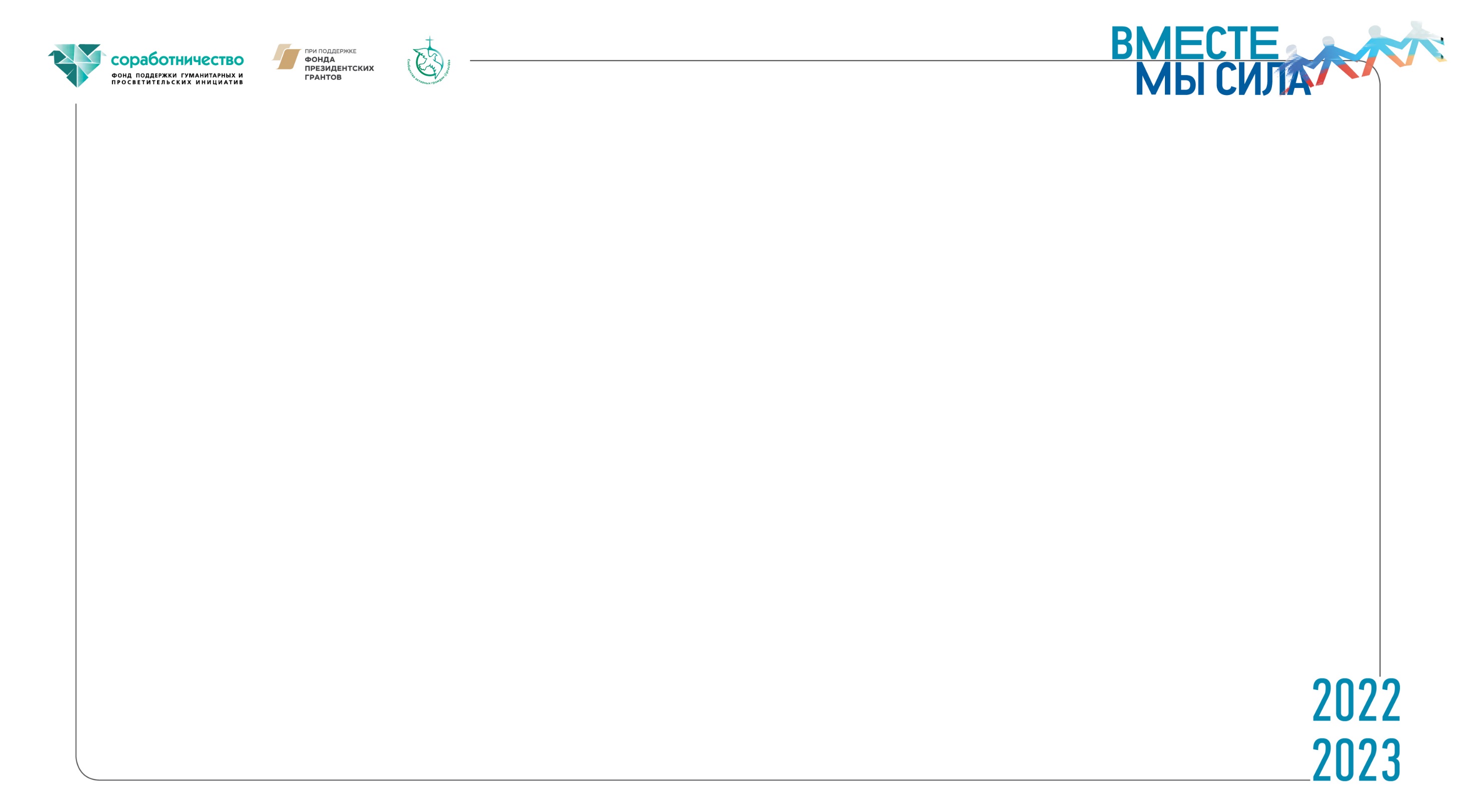 ЗАДАНИЕ
Придумайте название вашего проекта
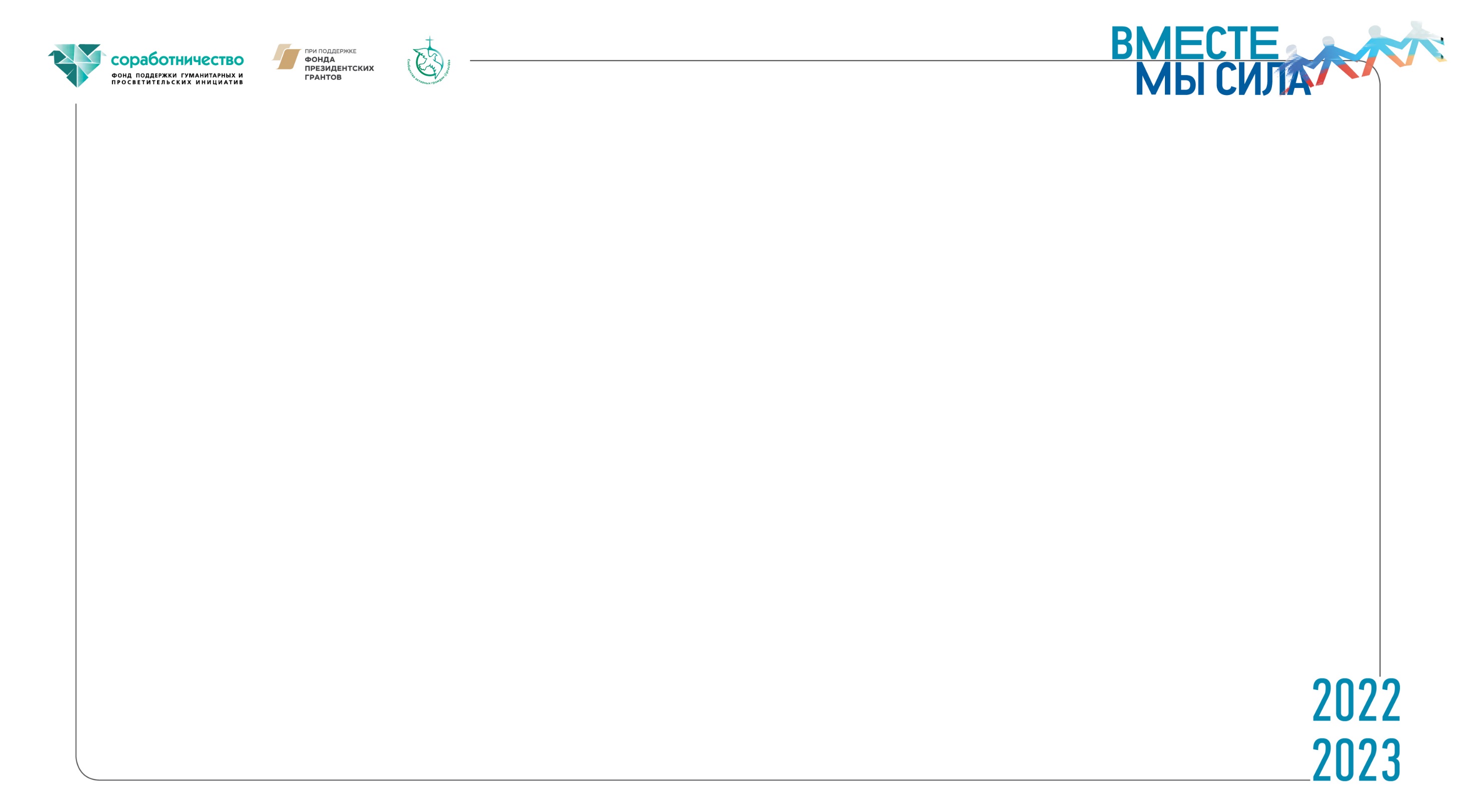 ПРИМЕР
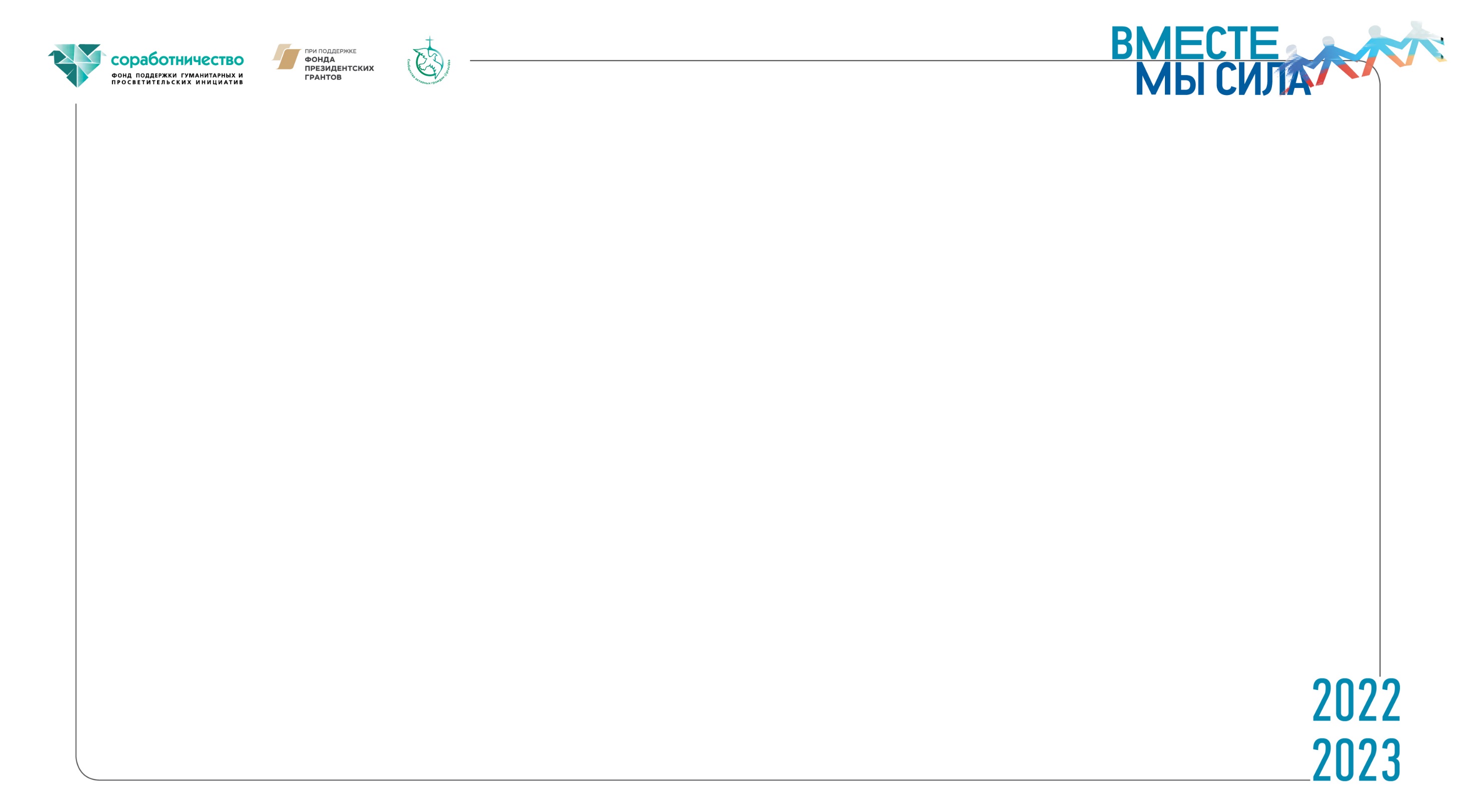 ПРИМЕРЫ
Дыхание льда
Бережная цифра
Дорога времени
Хранитель леса
Хранитель времени
Выше облаков
Пища жизни
Нескучный автобус
Игра с драконом
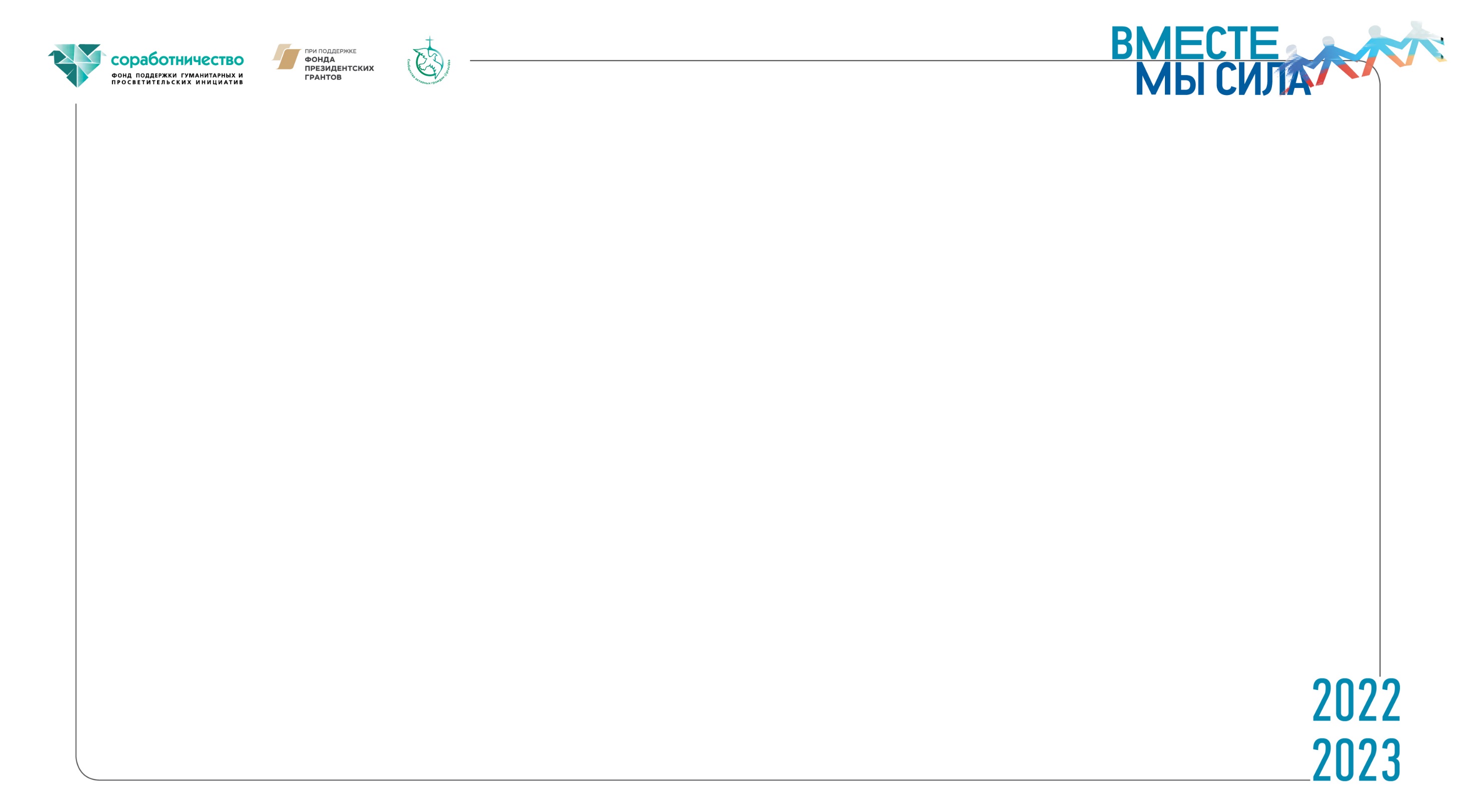 2. Метод конструирования оксюморона
Сочетание несочетаемого
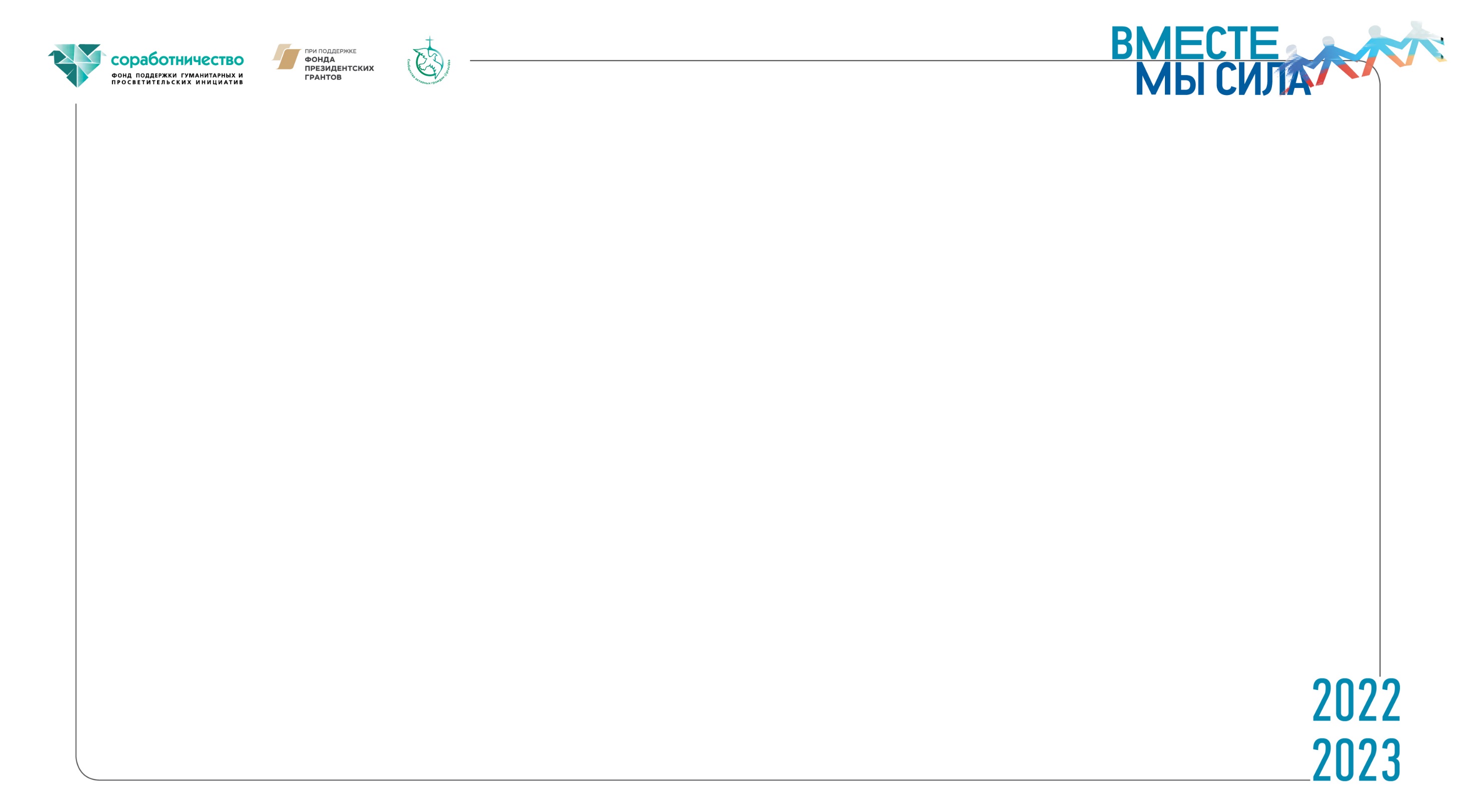 ПРИМЕРЫ
живой труп;
очевидное – невероятное;
горькая радость;
звонкая тишина;
громкое молчание;
горячий лёд;
сладкая боль;
правдивая ложь;
искренний лжец;
кричащая тишина;
долгий миг;
оригинальная копия.
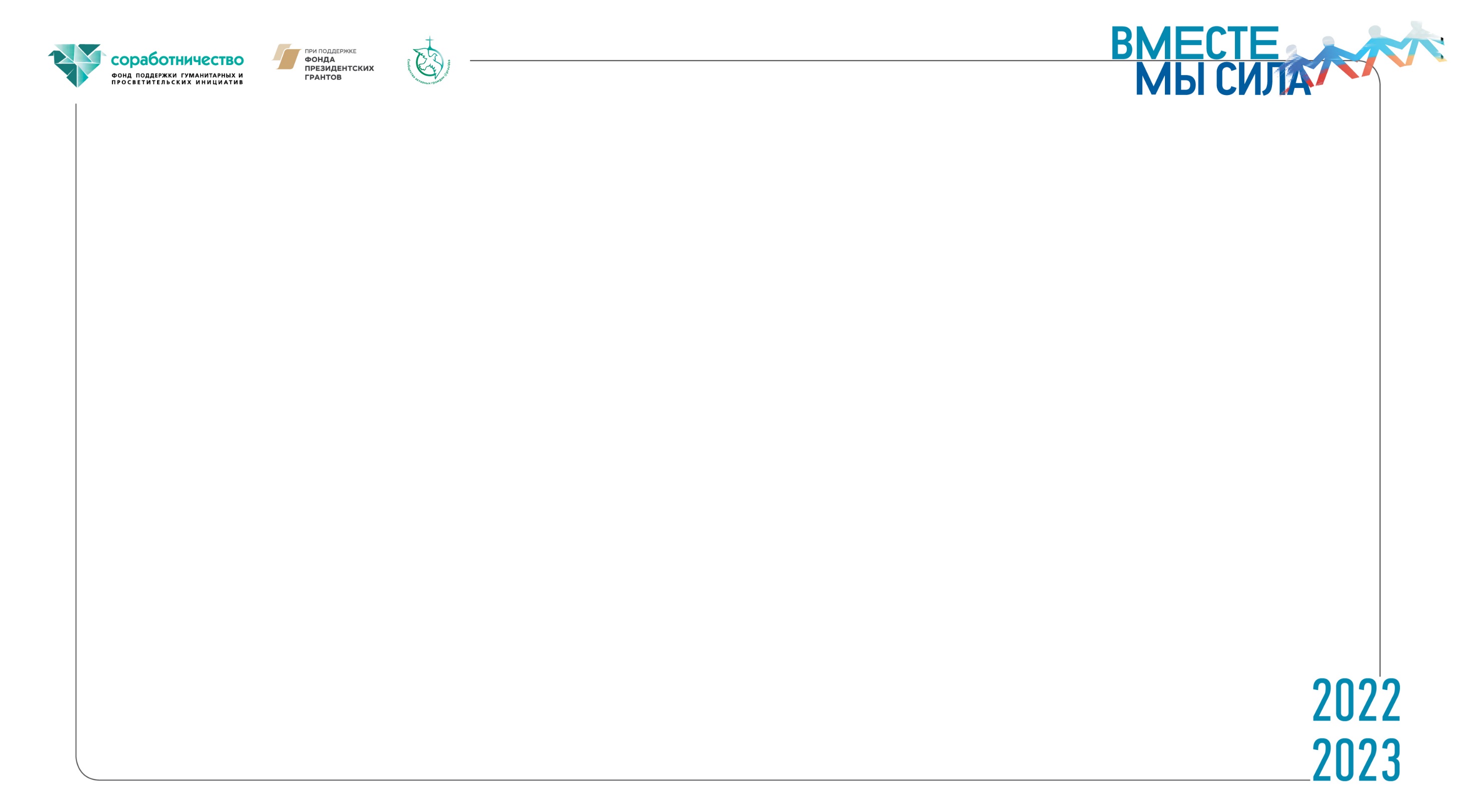 АЛГОРИТМ
Выберите понятие, дайте ему краткую характеристику.
Определите его существенные признаки.
Подберите к существенным признакам антонимы. 
Подберите сочетания исходного понятия и антонима, которые дают парадоксальные конструкции.
Из полученного списка выберите те сочетания, которые дают красивое парадоксальное определение исходного понятия.
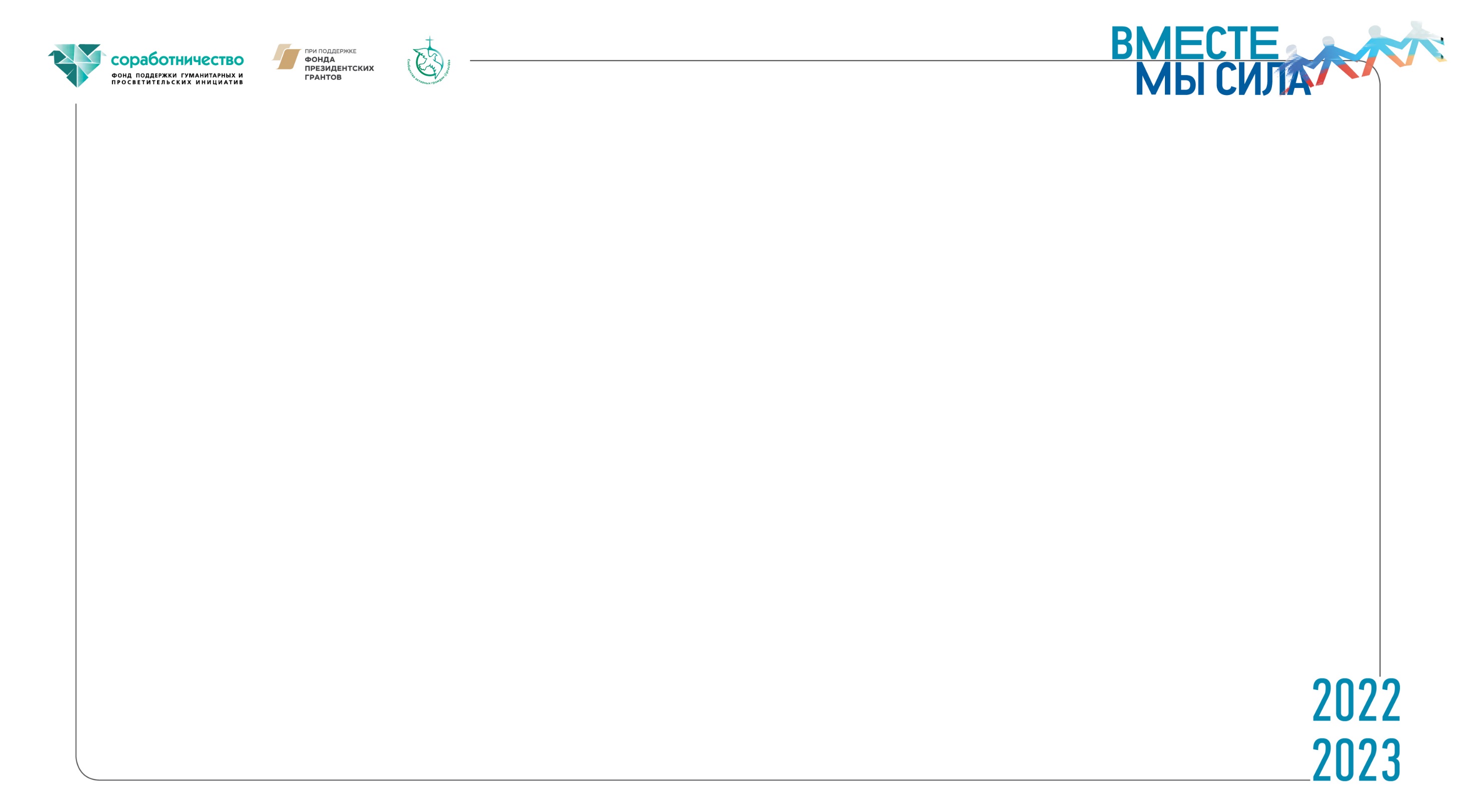 ПРИМЕР
Объект – ВОДА
Мертвая вода, сухая вода, ароматная вода, вкусная вода, твердая вода…
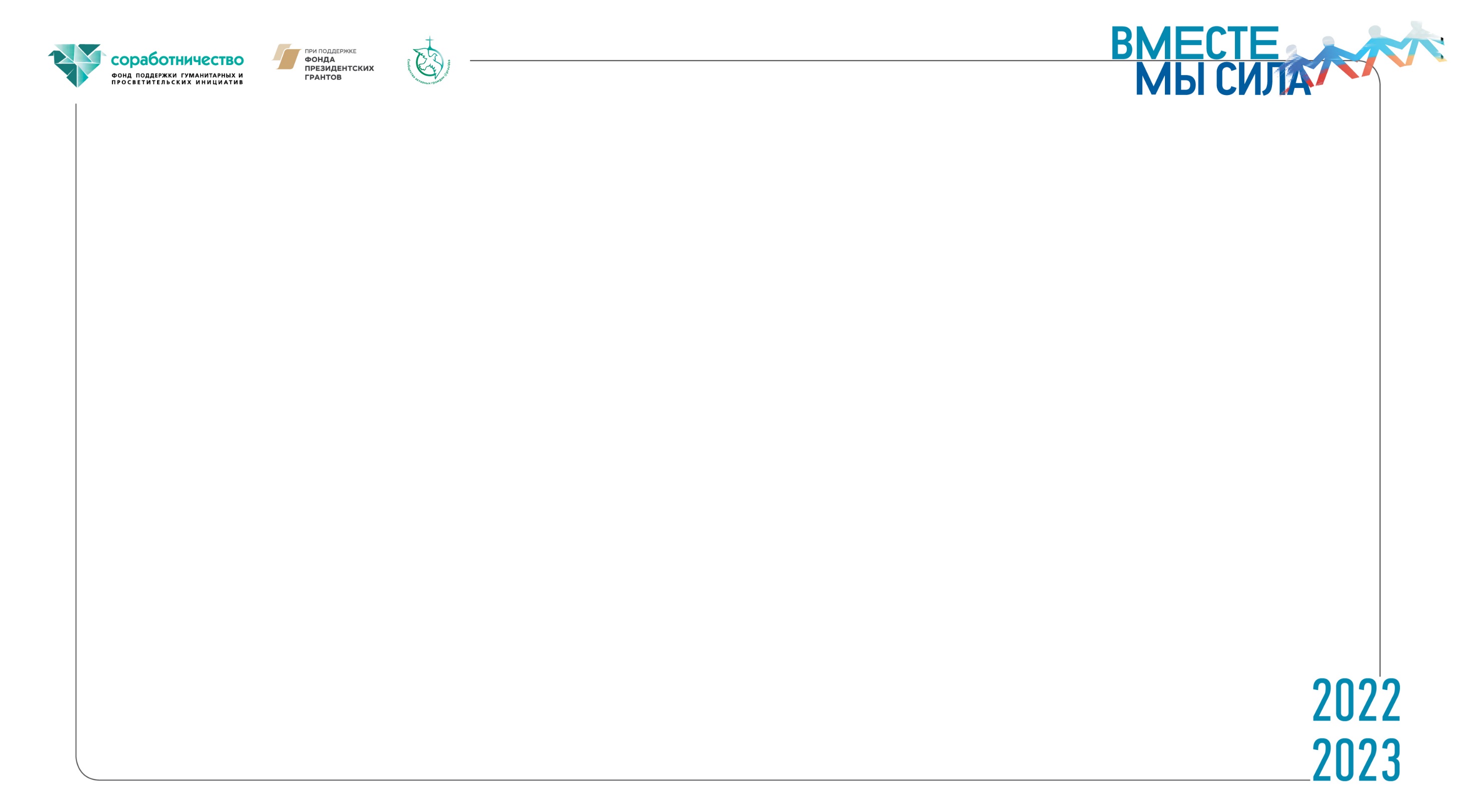 ПРИМЕР
Объект – трудный подросток
Добрый злодей, трудолюбивый лентяй
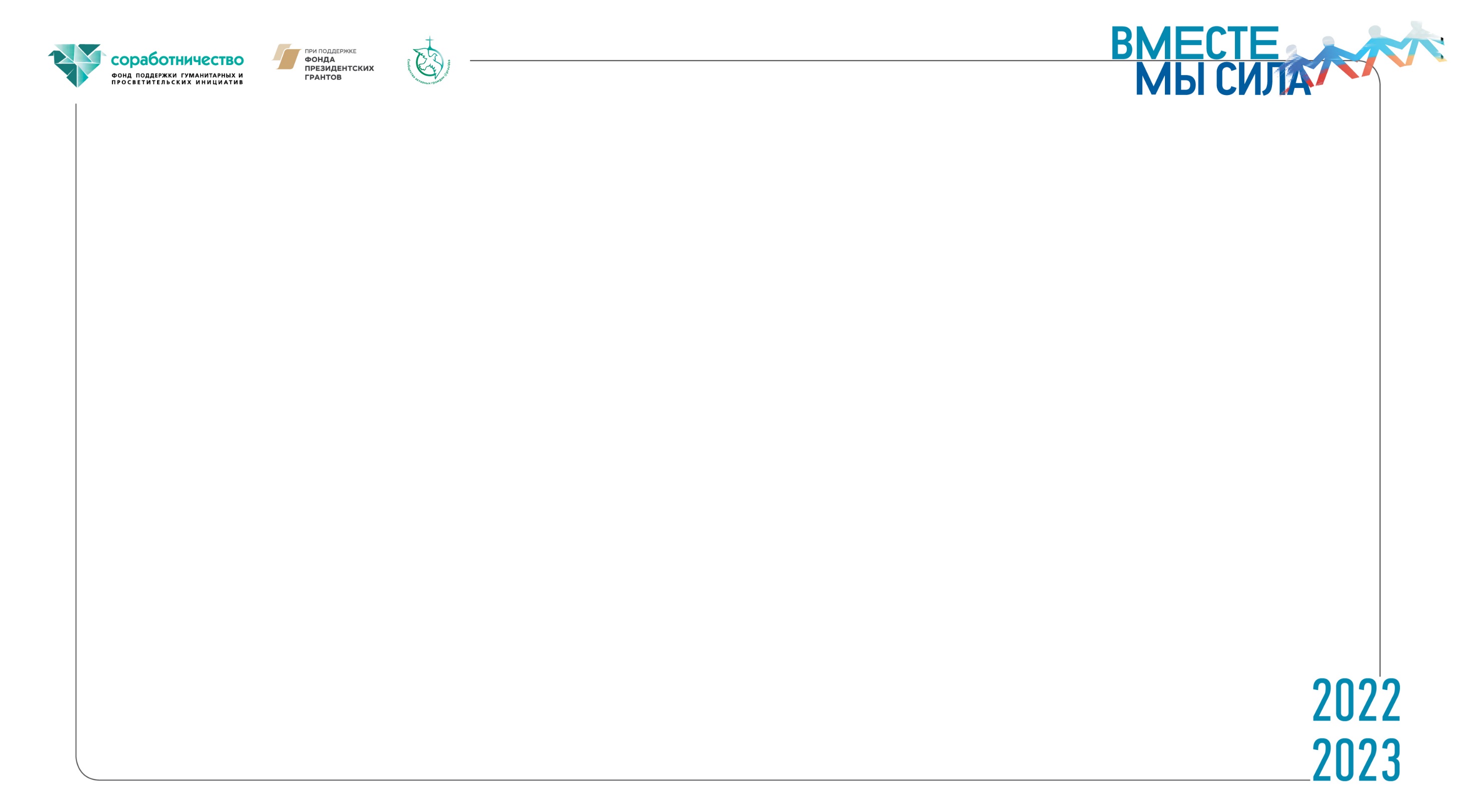 ЗАДАНИЕ
Объект –
Сочетания:
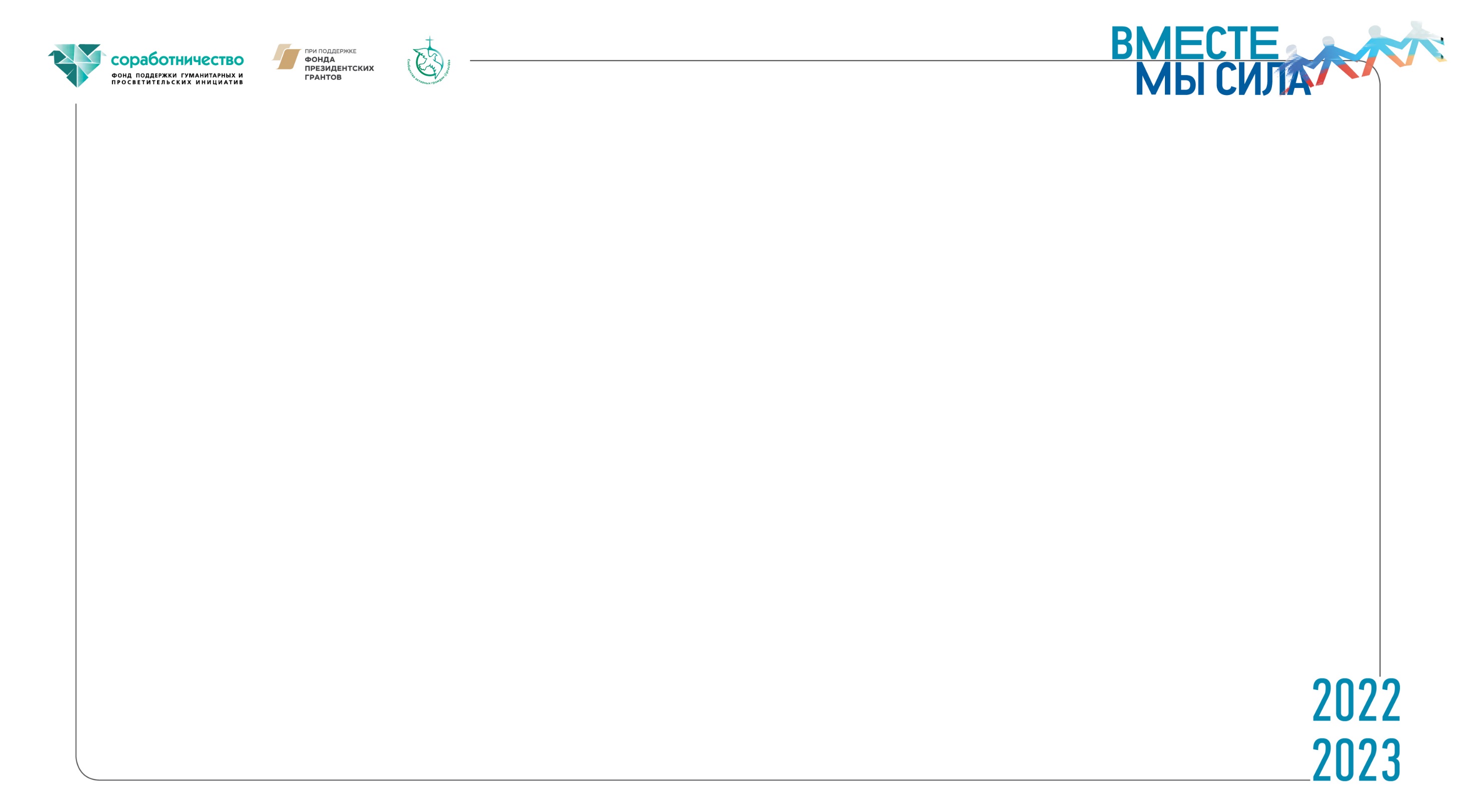 ПРИМЕР
Объект – мусор
Нужная ненужность
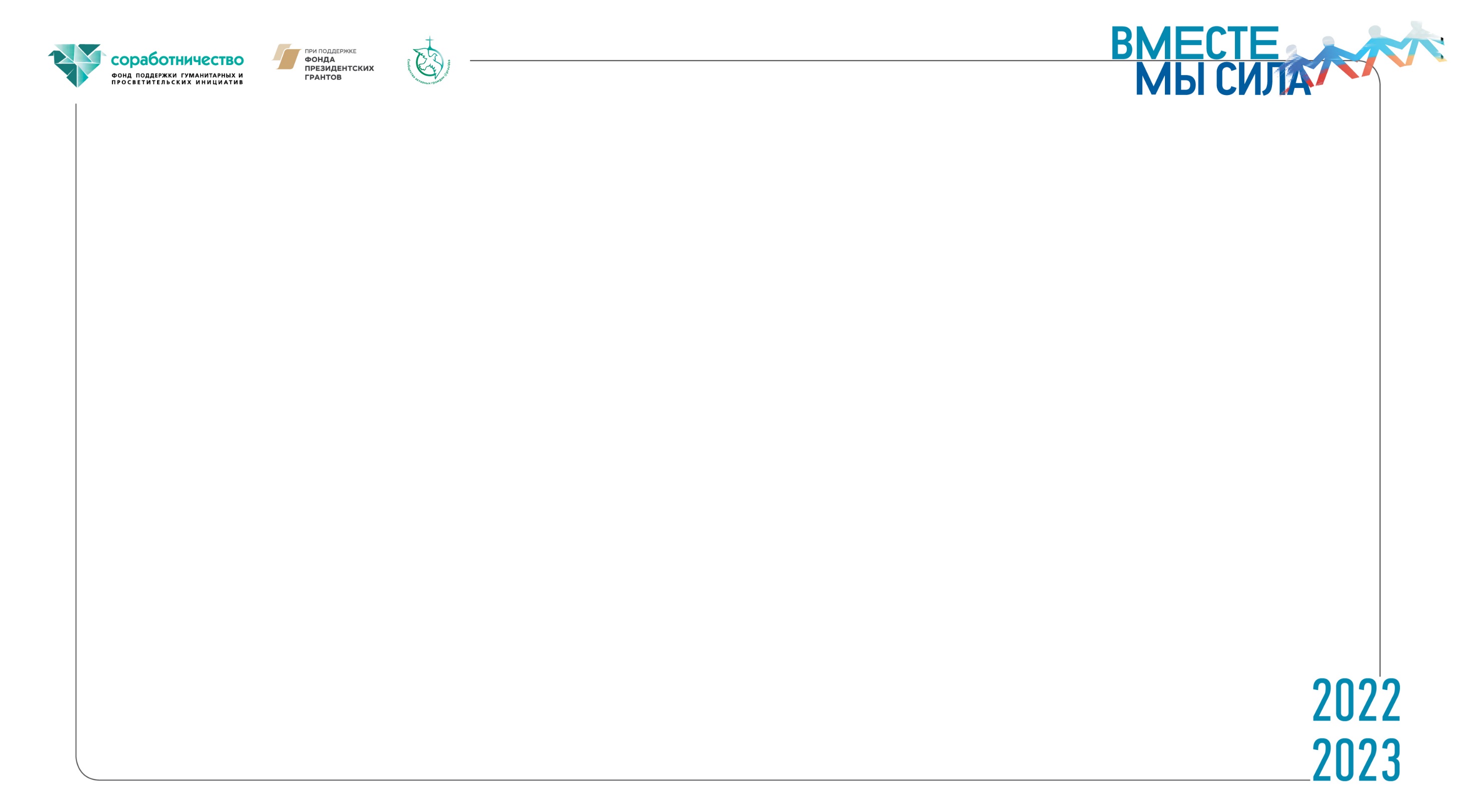 ПРИМЕРЫ
Помощь одиноким пенсионерам / инвалидам:
Вероятная невероятность, Праздничные будни, Небывалая быль
Помощь малоимущим: 
Богатство бедности
Ресоциализация заключенных: 
Страшная свобода, Безграничность границ
Эмоциональное выгорание сотрудников НКО: 
Одиночество в толпе, Проигравший победитель, Тесный простор
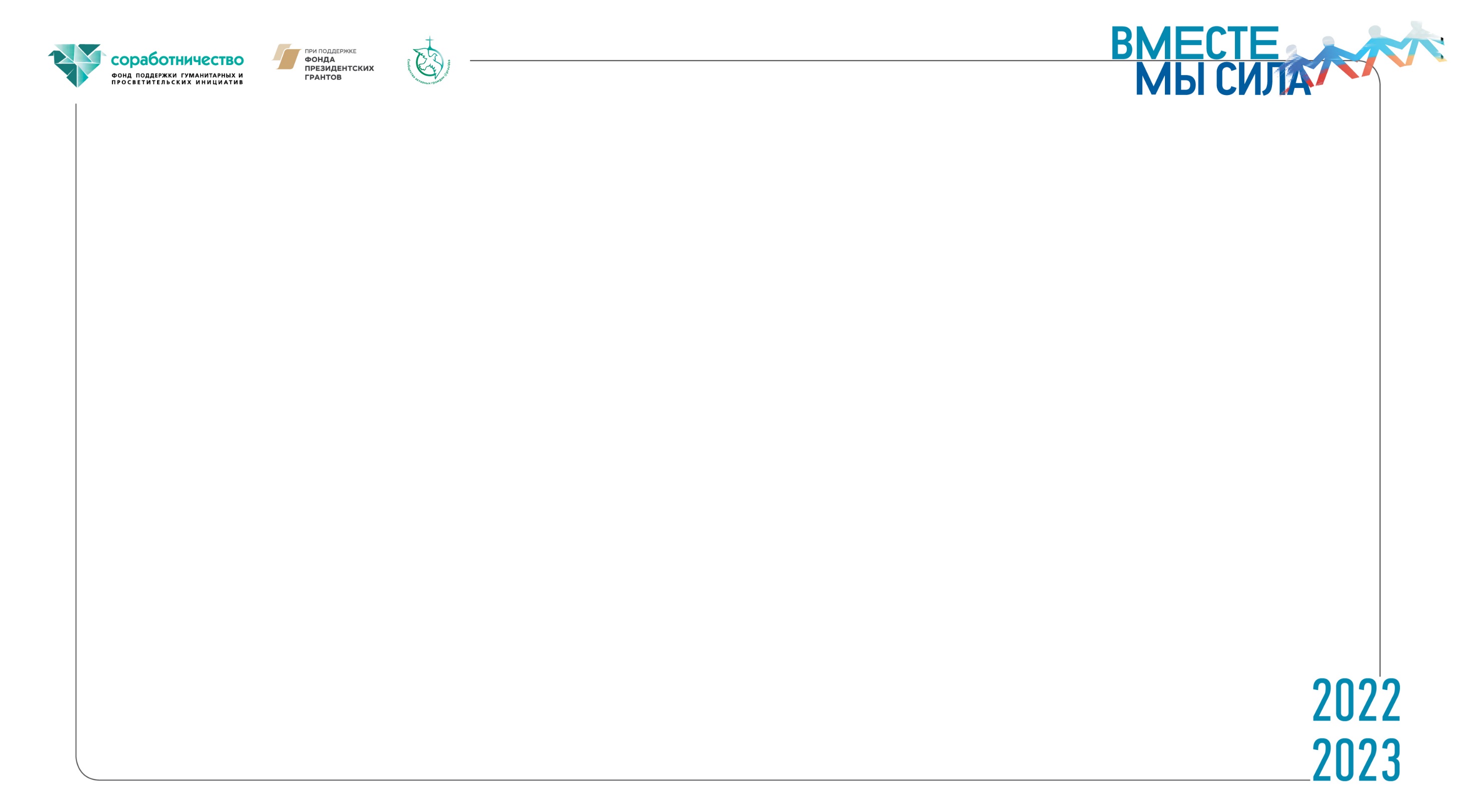 Секрет креативности прост – вы обращаете внимание на то, на что не смотрят остальные, и заставляете мир последовать своему примеру.
Род Джадкинс,
«Искусство креативного мышления»
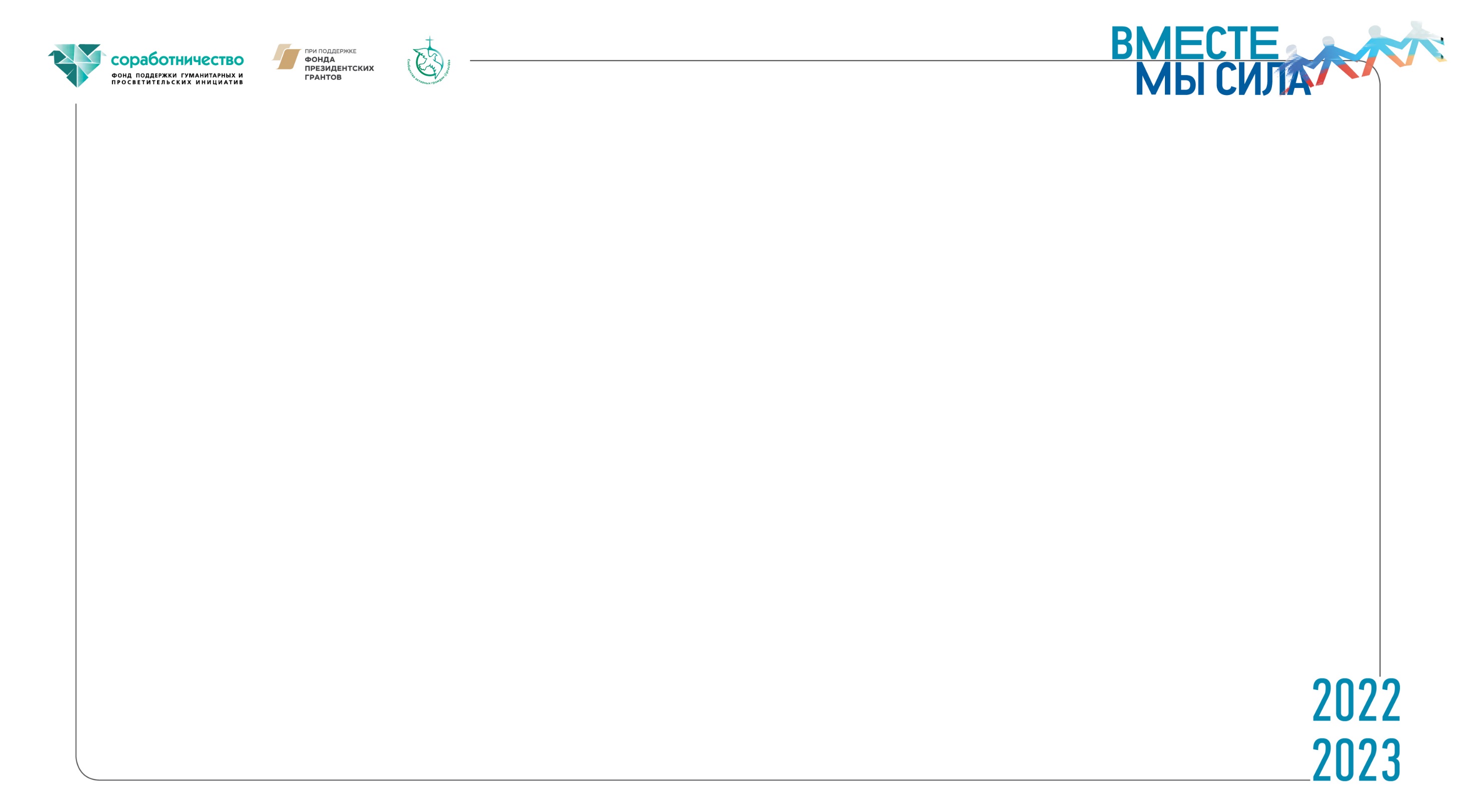 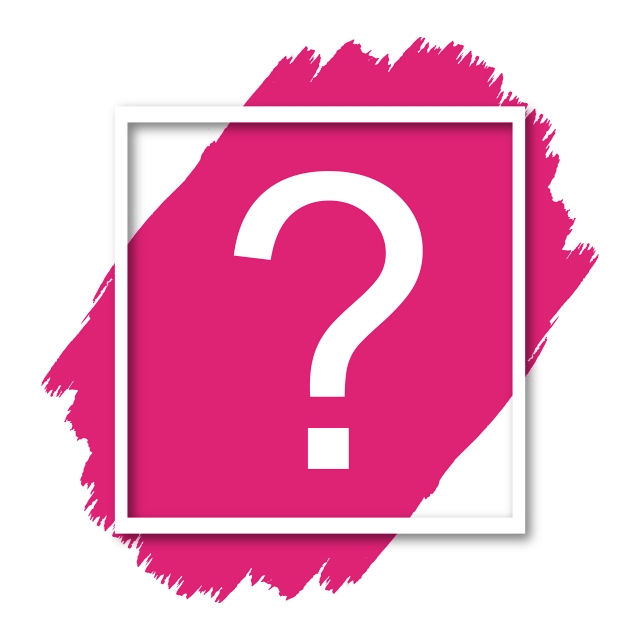 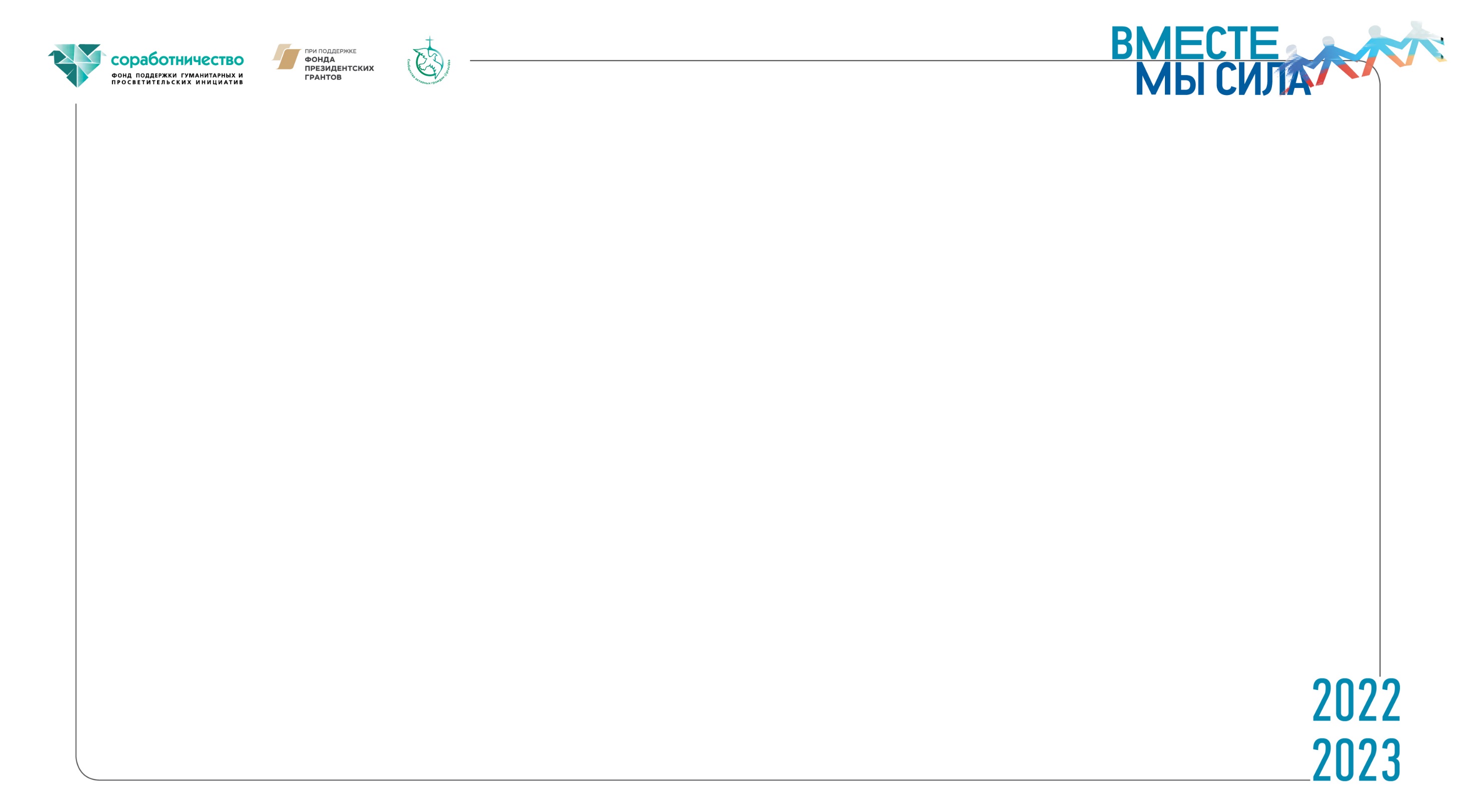 Сунцова Елена
(г. Киров)
Контакты: 
         8-922-947-76-76 
         e_v_kozlova@mail.ru
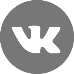 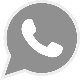 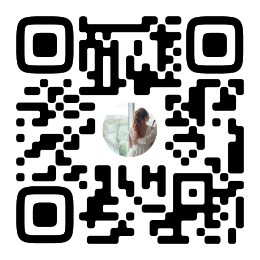 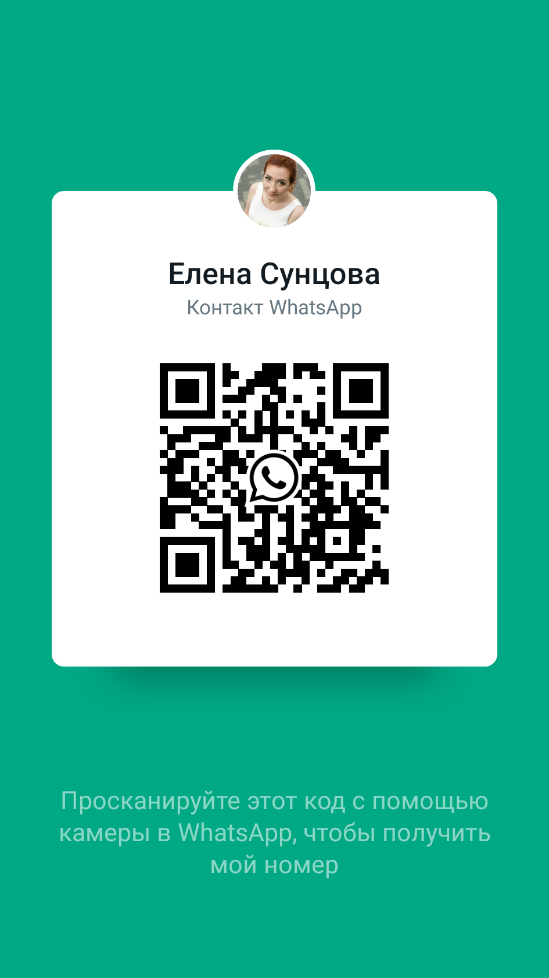 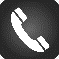 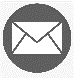 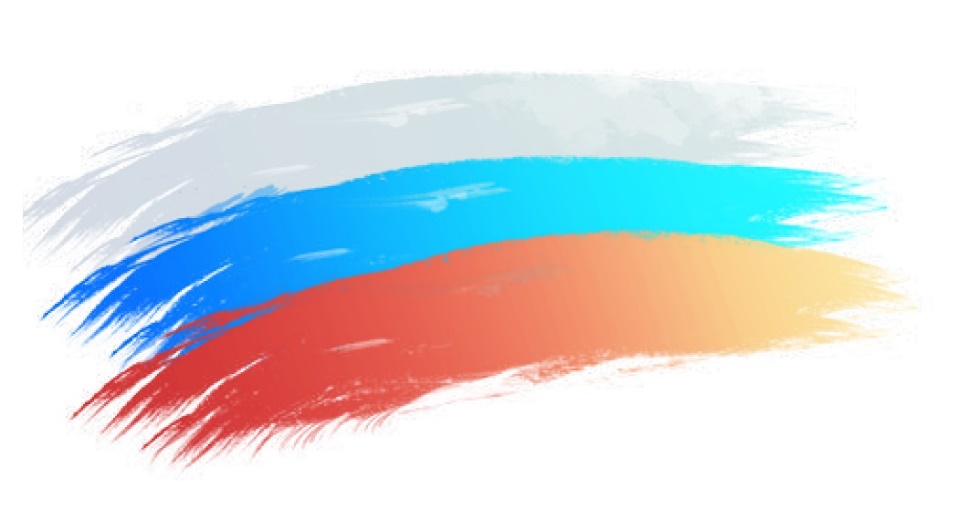